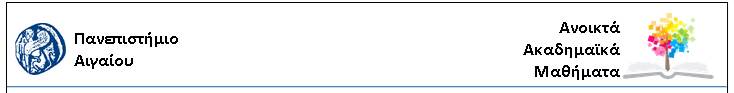 ΕΝΕΡΓΕΙΑΚΗ ΠΟΛΙΤΙΚΗ ΚΑΙ ΔΙΑΧΕΙΡΙΣΗ - ΛΗΨΗ ΑΠΟΦΑΣΕΩΝ
ΔΙΑΛΕΞΗ Νο 10
ΔΙΑΛΕΞΗ Νο 11
ΤΟ ΠΡΩΤΟΚΟΛΛΟ ΤΟΥ ΚΥΟΤΟ
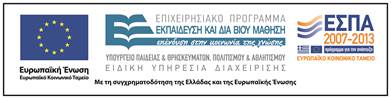 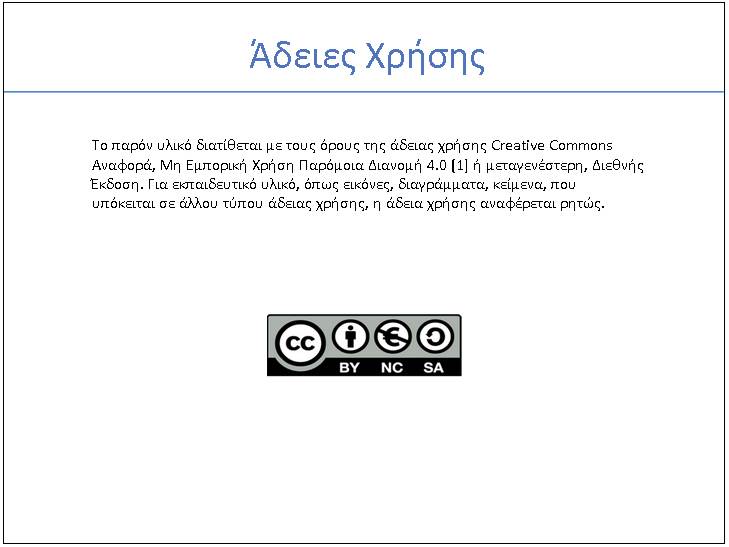 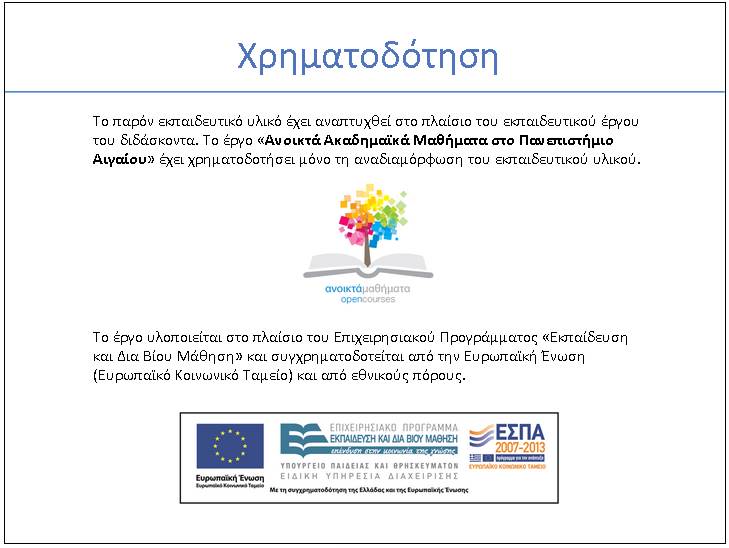 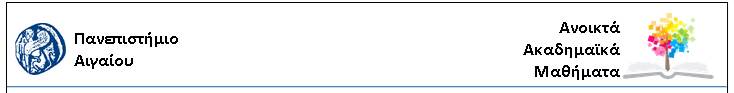 ΕΝΕΡΓΕΙΑΚΗ ΠΟΛΙΤΙΚΗ ΚΑΙ ΔΙΑΧΕΙΡΙΣΗ - ΛΗΨΗ ΑΠΟΦΑΣΕΩΝ
ΔΙΑΛΕΞΗ Νο 01
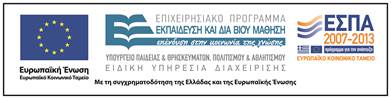 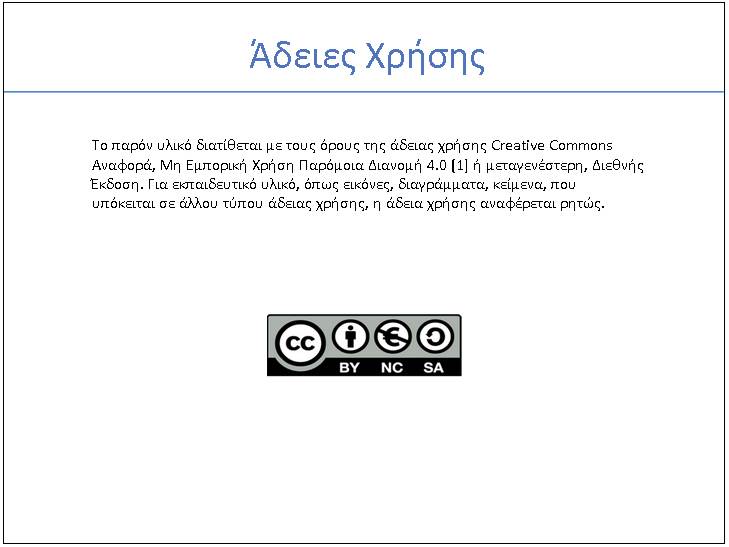 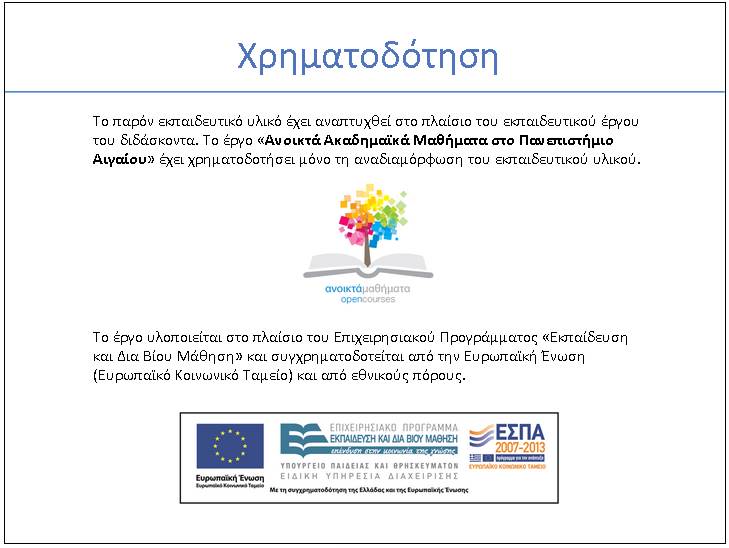 ΚΛΙΜΑΤΙΚΗ ΑΛΛΑΓΗ & ΠΡΩΤΟΚΟΛΛΟ ΤΟΥ ΚΥΟΤΟ
Δ.ΧΑΡΑΛΑΜΠΟΠΟΥΛΟΣ
Ωκεάνειες λύσεις αποθήκευσης CO2
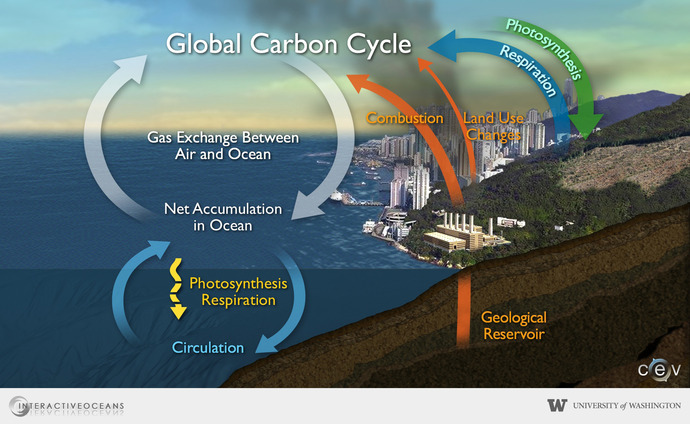 Δάσος: ο κύκλος του άνθρακαwww.foresteurope.org
Τα αποθέματα πετρελαίου θα κρατήσουν ακόμα 40 χρόνια, και ίσως άλλα 20 χρόνια επιπλέον.
Μετά ?
Μετά προηγμένες τεχνολογίες ηλιακής ενέργειας και πυρηνικής σύντηξης
Σήμερα, λείπει η πολιτική και κοινωνική βούληση γιά επενδύσεις σε νέες ενεργειακές τεχνολογίες
[Speaker Notes: "Unless one does something dramatically different, it's fossil fuels for the next few decades," said Koonin, an MIT alumnus (Ph.D. in physics, 1975) who was a faculty member and provost at Caltech before moving to BP last year. Koonin is responsible for BP's long-term technology plans. 
He said the world's known oil reserves will last at least 40 years, and probably 20 beyond that, but he believes that advanced solar and fusion techniques will likely provide much of our energy a bit further down the road when the cost of finding and developing such fossil fuels as oil and coal outstrips what society is willing to pay. Right now, we lack the political and social will to invest the necessary capital to develop new energy sources, he said.]
H Τοπική ρύπανση μπορεί να αντιμετωπιστεί
H Κλιματική αλλαγή χρειάζεται περισσότερη προσπάθεια...
Εκπέμπουμε την διπλάσια ποσότητα CO2 από αυτήν που μπορεί να αντέξει η ατμόσφαιρα.
Θα πρέπει να μειώσουμε την χρήση ενέργειας από άνθρακα στο ¼ της σημερινής χρήσης στα επόμενα 50 χρόνια μόνο και μόνο γιά να επιτύχουμε σταθεροποίηση
[Speaker Notes: Local pollution in many ways is a solved problem," said Koonin. "The technologies exist; it's just a matter of how much you want to spend to clean things up. More problematic is climate change." 
"We are emitting about twice the amount of CO2 that the atmosphere can integrate. So we must drop our carbon energy use to one-quarter what it is today in the next 50 years just to stabilize," he said. "Modest reductions only delay growth; a 10 percent reduction buys about seven years." The United States is still responsible for the largest percentage of CO2 emissions relative to gross domestic product; France, which uses nuclear power to produce electricity, has the lowest emissions per GDP. By 2020, the developing world will surpass the industrialized world in CO2 emissions, Koonin said.]
Πληθυσμός της Γης 1800-1996
1800
1850
1900
1950
1996
ΣΥΝΟΛΟ
978
1262
1650
2524
5768
ΑΦΡΙΚΗ
107
111
133
224
739
ΑΣΙΑ
635
809
947
1402
3488
ΕΥΡΩΠΗ
203
276
408
547
729
Ν.ΑΜΕΡΙΚΗ ΚΑΡΑΪΒΙΚΗ
24
38
74
166
484
Β.ΑΜΕΡΙΚΗ
7
26
82
172
299
ΩΚΕΑΝΙΑ
2
2
6
13
29
Ο κύκλος του άνθρακα
Ο κύκλος του Άνθρακα
Η τύχη του CO2 της ατμόσφαιρας
50% απορρόφηση στους ωκεανούς και στό έδαφος
[Speaker Notes: 10 June 2005Not all the carbon that human activity pumps into the atmosphere stays there. As this diagram shows, on average around half is absorbed in the ocean and the land, although the precise ratio varies considerably from year to year - for still unknown reasons. Source: Sarmiento & Gruber, 2002, Physics Today, 55, 30-36. See link here.]
Ο κύκλος του άνθρακα στο επίπεδο του εδάφους
[Speaker Notes: Observation and modelling of the terrestrial component of the carbon cycle]
Αργή καύση τύρφης στο Βόρνεο
[Speaker Notes: 10 June 2005Burning peat swamps in Kalimantan, Borneo. ESA-led research has established that when these peat swamps - formed over thousands of years - start to smoulder, they release vast quantities of carbon. Multiple Envisat sensors were used to study the 2002 fires. The ESA project GLOBCARBON aims to use Earth Observation to gather information of interest to the carbon research community, including the distribution of burned areas. Image courtesy Dr Florian Siegert/Remote Sensing Solutions GmbH]
Α. ΤΟ ΦΑΙΝΟΜΕΝΟ ΤΟΥ ΘΕΡΜΟΚΗΠΙΟΥ
23
1. ΠΛΑΝΗΤΕΣ ΚΑΙ ΑΤΜΟΣΦΑΙΡΑ
[Speaker Notes: 1. A planet's climate is decided by its mass, its distance from the sun and the composition of its atmosphere. Mars is too small to keep a thick atmosphere. Its atmosphere consists mainly of carbon dioxide, but the atmosphere is very thin. The atmosphere of the Earth is a hundred times thicker. Most of Mars' carbon dioxide is frozen in the ground. Mars' average surface temperature is about –50°C. Venus has almost the same mass as Earth but a thicker atmosphere, composed of 96% carbon dioxide. The surface temperature on Venus is +460°C. Earth’s atmosphere is 78% nitrogen, 21% oxygen, and 1% other gases. Carbon dioxide accounts for just 0.03 - 0.04%. Water vapour, varying in amount from 0 to 2%, carbon dioxide and some other minor gases present in the atmosphere absorb some of the thermal radiation leaving the surface and emit radiation from much higher and colder levels out to space. These radiatively active gases are known as greenhouse gases because they act as a partial blanket for the thermal radiation from the surface and enable it to be substantially warmer than it would otherwise be, analogous to the effect of a greenhouse. This blanketing is known as the natural greenhous effect. Without the greenhouse gases, Earth's average temperature would be roughly –20°C. The climates on Mars and Venus are very different, but very stable and highly predictable. The Earth’s climate is unstable and rather unpredictable as compared with that of the other two planets.]
2. ΘΕΡΜΟΚΡΑΣΙΑ ΚΑΙ ΣΥΓΚΕΝΤΡΩΣΗ CO2 ΣΤΗΝ ΑΤΜΟΣΦΑΙΡΑ
[Speaker Notes: 2. Over the last 400,000 years the Earth's climate has been unstable, with very significant temperature changes, going from a warm climate to an ice age in as rapidly as a few decades. These rapid changes suggest that climate may be quite sensitive to internal or external climate forcings and feedbacks. As can be seen from the blue curve, temperatures have been less variable during the last 10 000 years. Based on the incomplete evidence available, it is unlikely that global mean temperatures have varied by more than 1°C in a century during this period. The information presented on this graph indicates a strong correlation between carbon dioxide content in the atmosphere and temperature. A possible scenario: anthropogenic emissions of GHGs could bring the climate to a state where it reverts to the highly unstable climate of the pre-ice age period. Rather than a linear evolution, the climate follows a non-linear path with sudden and dramatic surprises when GHG levels reach an as-yet unknown trigger point.]
ΤΟ ΗΛΕΚΤΡΟΜΑΓΝΗΤΙΚΟ ΦΑΣΜΑ ΚΑΙ ΟΙ ΑΚΤΙΝΟΒΟΛΙΕΣ ΓΗΣ ΚΑΙ ΗΛΙΟΥ
Το φάσμα των ακτινοβολιών Γης και Ηλιου, και οι περιοχές απορροφήσεων
ΠΕΡΙΣΣΟΤΕΡΗ ΕΝΕΡΓΕΙΑ -> -> ΜΙΚΡΟΤΕΡΟ ΜΗΚΟΣ ΚΥΜΑΤΟΣ
[Speaker Notes: H ηλεκτρομαγνητική ακτινοβολία έχει περισσότερη ενέργεια όσο μικρότερο είναι το μήκος κύματος. Μικρά μήκη κύματος , π.χ. Ακτίνες Χ έχουν μεγάλη ενέργεια, μεγάλα μήκη κύματος, π.χ. Κύματα ραδιοφώνου, τηλεόρασης, έχουν μικρή ενέργεια...]
ΗΛΙΑΚΗ ΑΚΤΙΝΟΒΟΛΙΑ ΚΑΙΑΚΤΙΝΟΒΟΛΙΑ ΓΗΣ
[Speaker Notes: Σε διαφορετικά μήκη κύματος,απορροφούνται διαφορετικά...]
ΓΙΑΤΙ ΤΟ CO2 ΑΠΟΡΡΟΦΑ ΤΗΝ ΑΚΤΙΝΟΒΟΛΙΑ
[Speaker Notes: The major components of the atmosphere H2 and O2 are two-atom molecules too tightly bound together to vibrate and thus they do not absorb heat and contribute to the greenhouse effect. 

Carbon dioxide, water vapor, methane, nitorus oxide, and a few other gases are greenhouse gases. They all are molecules composed of more than two component atoms, bound loosely enough together to be able to vibrate with the absorption of heat. 

Carbon dioxide is one of the greenhouse gases. It consists of one carbon atom with an oxygen atom bonded to each side. When its atoms are bonded tightly together, the carbon dioxide molecule can absorb infrared radiation and the molecule starts to vibrate. Eventually, the vibrating molecule will emit the radiation again, and it will likely be absorbed by yet another greenhouse gas molecule. This absorption-emission-absorption cycle serves to keep the heat near the surface, effectively insulating the surface from the cold of space.]
ΑΕΡΙΑ ΤΟΥ ΦΑΙΝΟΜΕΝΟΥ ΘΕΡΜΟΚΗΠΙΟΥ:
ΕΝΑ ΦΩΤΟΝΙΟ ΥΠΕΡΥΘΡΗΣ ΑΚΤΙΝΟΒΟΛΙΑΣ ΣΥΓΚΡΟΥΟΜΕΝΟ ΜΕ ΕΝΑ ΜΟΡΙΟ ΑΕΡΙΟΥ ΤΗΣ ΑΤΜΟΣΦΑΙΡΑΣ ΑΠΟΡΡΟΦΑΤΑΙ. Η ΕΝΕΡΓΕΙΑ ΤΟΥ ΠΡΟΚΑΛΕΙ ΚΑΜΨΗ, ΔΟΝΗΣΗ Η ΠΕΡΙΣΤΡΟΦΗ ΤΟΥ ΜΟΡΙΟΥ.
Απορρόφηση φωτονίων από τα αέρια της ατμόσφαιρας
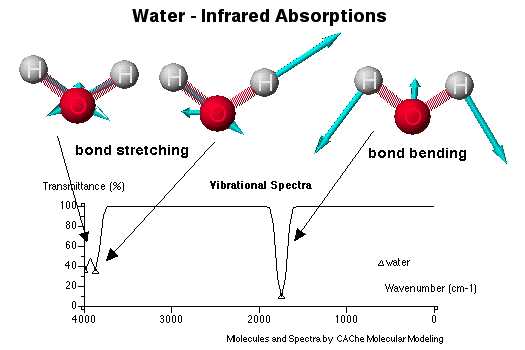 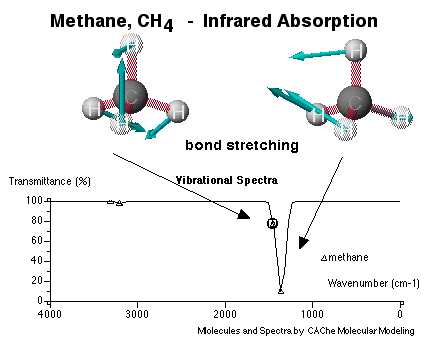 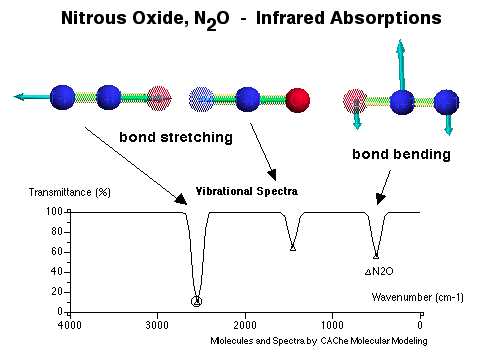 Ηλιακή ακτινοβολία & το σύστημα της Γης
ΣΥΣΤΗΜΑ ΑΤΜΟΣΦΑΙΡΑ-ΓΗ:ΠΟΣΟΣΤΑ ΑΚΤΙΝΟΒΟΛΙΩΝ
[Speaker Notes: Ποσοστιαία ποσά ακτινοβολιών στο σύστημα ατμόσφαιρα-Γη.]
ΤΟ ΦΑΙΝΟΜΕΝΟ ΤΟΥ ΘΕΡΜΟΚΗΠΙΟΥ: ΡΟΕΣ ΕΝΕΡΓΕΙΑΣ
[Speaker Notes: Σχήμα 13. Παράδειγμα ροών θερμότητας στο σύστημα ατμόσφαιρα-Γη.]
3. ΗΛΙΑΚΗ ΑΚΤΙΝΟΒΟΛΙΑ & ΣΥΓΚΕΝΤΡΩΣΗ CO2 ΣΤΗΝ ΑΤΜΟΣΦΑΙΡΑ
[Speaker Notes: 3. The Earth has a natural temperature control system. Certain atmospheric gases are critical to this system and are known as greenhouse gases. On average, about one third of the solar radiation that hits the earth is reflected back to space. Of the remainder, some is absorbed by the atmosphere but most is absorbed by the land and oceans. The Earth's surface becomes warm and as a result emits infrared radiation. The greenhouse gases trap the infrared radiation, thus warming the atmosphere. Naturally occurring greenhouse gases include water vapour, carbon dioxide, ozone, methane and nitrous oxide, and together create a natural greenhouse effect. However, human activities are causing greenhouse gas levels in the atmosphere to increase. Note: Greenhouse gases are mixed throughout in the atmosphere. For pedagogical reasons they are depicted here as a layer.]
5. ΤΑ ΚΥΡΙΩΤΕΡΑ ΑΕΡΙΑ ΤΟΥ ΦΘ
[Speaker Notes: 5. The table lists some of the main greenhouse gases and their concentrations in pre-industrial times and in 1994; atmospheric lifetimes; anthropogenic sources; and Global Warming Potential (GWP). GWP is an index defined as the cumulative radiative forcing between the present and some chosen time horizon caused by a unit mass of gas emitted now, expressed relative to a reference gas such as CO2, as is used here. GWP is an attempt to provide a simple measure of the relative radiative effects of different greenhouse gases. The future global warming commitment of a greenhouse gas can be calculated over a chosen time horizon (such as 100 years) by multiplying the appropriate GWP by the amount of gas emitted. The choice of time horizon will depend on policy considerations. There are several other points that need to be kept in mind when using GWPs: (i) the typical uncertainty value is +/-35%, not including the uncertainty in the CO2 reference; (ii) GWPs are based on the radiative forcing concept and are therefore difficult to apply to radiatively important constituents that are unevenly distributed in the atmosphere; and (iii) GWPs need to take into account any indirect effects of the emitted gases if they are to correctly reflect future warming potential.]
11. Ο ΚΥΚΛΟΣ ΤΟΥ ΑΝΘΡΑΚΑ ΣΗΜΕΡΑ
[Speaker Notes: 11. The global carbon cycle shows the carbon reservoirs in GtC (gigatonne= one thousand million tonnes) and fluxes in GtC/year. The indicated figures are annual averages over the period 1980 to 1989. The component cycles are simplified and the figures present average values. The riverine flux, particularly the anthropogenic portion, is currently very poorly quantified and is not shown here. Evidence is accumulating that many of the fluxes can fluctuate significantly from year to year. In contrast to the static view conveyed in figures like this one, the carbon system is dynamic and coupled to the climate system on seasonal, interannual and decadal timescales.]
12. ΦΘ: ΑΝΑΣΤΑΛΤΙΚΟΙ ΠΑΡΑΓΟΝΤΕΣ
[Speaker Notes: 12. The amount of aerosols in the air has direct effect on the amount of solar radiation hitting the Earth's surface. Aerosols may have significant local or regional impact on temperature. Water vapour is a greenhouse gas, but at the same time the upper white surface of clouds reflects solar radiation back into space. Albedo - reflections of solar radiation from surfaces on the Earth - creates difficulties in exact calculations. If e.g. the polar icecap melts, the albedo will be significantly reduced. Open water absorbs heat, while white ice and snow reflect it.]
18. ΚΛΙΜΑΤΙΚΗ ΑΛΛΑΓΗ: ΟΙ ΕΠΙΠΤΩΣΕΙΣ
[Speaker Notes: 18. Humanity’s greenhouse gas emissions are expected to lead to climatic changes in the 21st century and beyond. These changes will potentially have wide-ranging effects on the natural environment as well as on human societies and economies. Scientists have made estimates of the potential direct impacts on various socio-economic sectors, but in reality the full consequences would be more complicated because impacts on one sector can also affect other sectors indirectly. To assess potential impacts, it is necessary to estimate the extent and magnitude of climate change, especially at the national and local levels. Although much progress has been made in understanding the climate system and climate change, projections of climate change and its impacts still contain many uncertainties, particularly at the regional and local levels.]
MAUNA LOA - ΧΑΒΑΗ: ΜΕΤΡΗΣΗ ΣΥΓΚΕΝΤΡΩΣΗΣ CO2
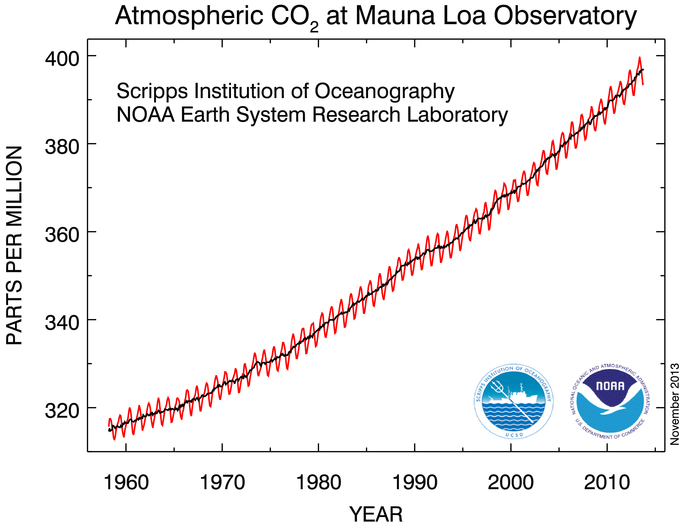 [Speaker Notes: ΜΑΚΡΥΑ ΑΠΟ ΒΙΟΜΗΧΑΝΙΚΕΣ ΠΗΓΕΣ ΡΥΠΑΝΣΗΣ
ΚΑΛΑ ΑΝΑΜΕΜΙΓΜΕΝΗ ΑΤΜΟΣΦΑΙΡΑ
ΕΠΟΧΙΑΚΗ ΑΥΞΟΜΕΙΩΣΗ ΤΗΣ ΣΥΓΚΕΝΤΡΩΣΗΣ ΤΟΥ ΔΙΟΞΕΙΔΙΟΥ ΤΟΥ ΑΝΘΡΑΚΑ]
ΜΗΝΙΑΙΕΣ ΜΕΣΕΣ ΤΙΜΕΣ CO2
42
ΜΕΣΕΣ ΤΙΜΕΣ CO2 ΣΕ ΗΜΕΡΗΣΙΑ & ΕΒΔΟΜΑΔΙΑΙΑ ΒΑΣΗ ΓΙΑ ΕΝΑ ΧΡΟΝΟ
43
21. Η ΠΡΟΒΛΕΨΗ ΓΙΑ ΤΗΝ ΘΕΡΜΟΚΡΑΣΙΑ
[Speaker Notes: 21. Using the IS92 emission scenarios, projected global mean temperature changes relative to 1990 were calculated up to 2100. Climate models calculate that the global mean surface temperature could rise by about 1 to 4.5 centigrade by 2100. The topmost curve is for IS92e, assuming constant aerosol concentrations beyond 1990 and high climate sensitivity of 4.5 °C. The lowest curve is for IS92c and assumes constant aerosol concentrations beyond 1990 and a low climate sensitivity of 1.5 °C. The two middle curves show the results for IS92a with "best estimate" of climate sensitivity of 2.5 °C: the upper curve assumes a constant aerosol concentration beyond 1990, and the lower one includes changes in aerosol concentration beyond 1990. (It is assumed that the Greenhouse effect is reduced with increased aerosols.) 
Note: In IPCC reports, climate sensitivity usually refers to the long- term or equilibrium, change in global mean surface temperature following a doubling of CO2-equivalent atmospheric concentrations. More generally, it refers to the equilibrium change in surface air temperature following a unit change in radiative forcing (°C/Wm-2)]
30. Η ΩΚΕΑΝΕΙΑ ΚΥΚΛΟΦΟΡΙΑ
[Speaker Notes: 30. The global conveyor belt thermohaline circulation is driven primarily by the formation and sinking of deep water (from around 1500m to the Antarctic bottom water overlying the bottom of the ocean) in the Norwegian Sea. This circulation is thought to be responsible for the large flow of upper ocean water from the tropical Pacific to the Indian Ocean through the Indonesian Archipelogo. The two counteracting forcings operating in the North Atlantic control the conveyor belt circulation: (1) the thermal forcing (high-latitude cooling and the low-latitude heating) which drives a polar southward flow; and (2) haline forcing (net high-latitude freshwater gain and low-latitude evaporation) which moves in the opposite direction. In today's Atlantic the thermal forcing dominates, hence, the flow of upper current from south to north. 
When the strength of the haline forcing increases due to excess precipitation, runoff, or ice melt the conveyor belt will weaken or even shut down. The variability in the strength of the conveyor belt will lead to climate change in Europe and it could also influence in other areas of the global ocean. The North Atlantic atmosphere-ocean-cryosphere system appears to have natural cycles of many timescales in switching the conveyor belt. Periodic movement of excessive ice from the Arctic into the Greenland Sea appears to be responsible for the interdecadal variability of the conveyor belt. There is no evidence yet that the influx of interdecadal switching extends beyond the North Atlantic Ocean.]
ΤΙ ΔΥΝΑΤΟΤΗΤΕΣ ΥΠΑΡΧΟΥΝ ΓΙΑ ΤΗΝ ΔΕΣΜΕΥΣΗ ΤΟΥ CO2
46
ΑΠΟΘΗΚΕΥΣΗ ΤΟΥ CO2
ΣΕ ΕΞΑΝΤΛΗΜΕΝΟΥΣ ΤΑΜΙΕΥΤΗΡΕΣ ΠΕΤΡΕΛΑΙΟΥ ΚΑΙ ΦΥΣΙΚΟΥ ΑΕΡΙΟΥ

ΣΕ ΤΑΜΙΕΥΤΗΡΕΣ ΠΕΤΡΕΛΑΙΟΥ ΓΙΑ ΑΝΤΛΗΣΗ (ΣΤΗΝ ΣΥΝΕΧΕΙΑ ΠΑΡΑΜΕΝΕΙ ΣΤΟΝ ΤΑΜΙΕΥΤΗΡΑ)

ΣΕ ΟΡΥΧΕΙΑ ΚΑΡΒΟΥΝΟΥ
ΑΠΟΜΑΚΡΥΝΣΗ ΤΟΥ CO2 ΣΤΟΥΣ ΩΚΕΑΝΟΥΣ
[Speaker Notes: Ocean storage of CO2

Three of the concepts being investigated for ocean storage of CO2 
dispersion from pipeline or ship, or 
production of a deep lake of CO2 

The oceans are the ultimate natural sink for CO2 and have the greatest potential capacity in the long-term as a CO2 store but not all countries have suitable access to deep ocean and the environmental implications are not adequately understood. The IEA GHG Programme has identified certain key questions which must be answered in order to progress this option:
how well can the performance be predicted?
what will be its environmental impact?
can such schemes can be successfully engineered?
are there major legal and jurisdictional obstacles?
what is likely to be the public attitude to such schemes?]
ΑΥΞΗΣΗ ΤΩΝ ΦΥΣΙΚΩΝ ΧΟΑΝΩΝ:ΑΠΟΜΑΚΡΥΝΣΗ ΤΟΥ CO2 ΜΕΣΩ ΤΗΣ ΑΝΑΔΑΣΩΣΗΣ
ΑΠΟΤΡΟΠΗ ΕΚΧΕΡΣΩΣΗΣ ΔΑΣΩΝ
ΚΑΛΥΤΕΡΗ ΔΙΑΧΕΙΡΙΣΗ ΤΩΝ ΔΑΣΩΝ
ΑΝΑΔΑΣΩΣΗ ΠΕΡΙΟΧΩΝ ΠΟΥ ΕΙΧΑΝ ΔΑΣΗ ΣΤΟ ΠΑΡΕΛΘΟΝ
ΔΕΔΡΟΦΥΤΕΥΣΗ ΣΕ ΠΕΡΙΟΧΕΣ ΧΩΡΙΣ ΔΑΣΗ ΣΤΟ ΠΑΡΕΛΘΟΝ
[Speaker Notes: prevention of deforestation
more effective management of existing forests
reforesting areas which were previously forested
planting trees in areas not previously forested]
Β. Η ΚΛΙΜΑΤΙΚΗ ΑΛΛΑΓΗ
50
ΚΛΙΜΑΤΙΚΗ ΑΛΛΑΓΗ
ΤΟ ΚΛΙΜΑ ΤΗΣ ΓΗΣ ΑΛΛΑΖΕΙ.
ΑΥΞΗΣΗ ΘΕΡΜΟΚΡΑΣΙΩΝ
ΜΕΤΑΒΟΛΗ ΕΠΙΠΕΔΩΝ ΧΙΟΝΟΠΤΩΣΗΣ & ΒΡΟΧΟΠΤΩΣΗΣ 
ΙΣΧΥΡΕΣ ΒΡΟΧΟΠΤΩΣΕΙΣ, ΥΠΕΡΒΟΛΙΚΑ ΥΨΗΛΕΣ ΘΕΡΜΟΚΡΑΣΙΕΣ

ΥΠΑΡΧΕΙ Η ΒΕΒΑΙΟΤΗΤΑ ΟΤΙ ΟΙ ΜΕΤΑΒΟΛΕΣ ΟΦΕΙΛΟΝΤΑΙ ΣΤΑ ΑΥΞΑΝΟΜΕΝΑ ΕΠΙΠΕΔΑ ΤΟΥ  ΔΙΟΞΕΙΔΙΟΥ ΤΟΥ ΑΝΘΡΑΚΟΣ ΚΑΙ ΤΩΝ ΑΛΛΩΝ ΑΕΡΙΩΝ ΤΟΥ ΦΑΙΝΟΜΕΝΟΥ ΤΟΥ ΘΕΡΜΟΚΗΠΙΟΥ (ΦΘ)
51
ΔΕΙΚΤΕΣ ΓΙΑ ΤΗΝ ΚΛΙΜΑΤΙΚΗ ΑΛΛΑΓΗ
52
ΠΑΡΑΓΟΝΤΕΣ ΠΟΥ ΕΠΗΡΕΑΖΟΥΝ ΤΗΝ ΚΛΙΜΑΤΙΚΗ ΑΛΛΑΓΗ
Ο ΡΥΘΜΟΣ ΑΥΞΗΣΗΣ ΤΗΣ ΣΥΓΚΕΝΤΡΩΣΗΣ ΤΩΝ ΑΕΡΙΩΝ ΤΟΥ ΦΘ

ΠΟΣΟ ΙΣΧΥΡΗ ΘΑ ΕΙΝΑΙ Η ΑΠΟΚΡΙΣΗ ΤΟΥ ΚΛΙΜΑΤΟΣ ( ΘΕΡΜΟΚΡΑΣΙΑ, ΒΡΟΧΟΠΤΩΣΗ, ΣΤΑΘΜΗ ΘΑΛΑΣΣΑΣ) ΣΤΗΝ ΑΥΞΗΣΗ ΤΩΝ ΣΥΓΚΕΝΤΡΩΣΕΩΝ ΤΩΝ ΑΕΡΙΩΝ ΤΟΥ ΦΘ 

ΠΟΙΕΣ ΕΙΝΑΙ ΟΙ ΦΥΣΙΚΕΣ ΕΠΙΔΡΑΣΕΙΣ ΣΤΟ ΚΛΙΜΑ (ΗΦΑΙΣΤΕΙΑ, ΑΛΛΑΓΗ ΤΗΣ ΕΝΤΑΣΗΣ ΤΗΣ ΗΛΙΑΚΗΣ ΑΚΤΙΝΟΒΟΛΙΑΣ) ΚΑΙ ΣΤΙΣ ΦΥΣΙΚΕΣ ΔΙΕΡΓΑΣΙΕΣ ΤΟΥ ΚΛΙΜΑΤΙΚΟΥ ΣΥΣΤΗΜΑΤΟΣ ( Π.Χ. ΑΛΛΑΓΗ ΣΤΗΝ ΩΚΕΑΝΕΙΑ ΚΥΚΛΟΦΟΡΙΑ)
53
ΤΟ ΠΕΡΙΒΑΛΛΟΝΤΙΚΟ ΣΥΣΤΗΜΑ ΤΗΣ ΓΗΣ
ΕΝΑ ΚΛΙΜΑΤΙΚΟ ΜΟΝΤΕΛΟ ΤΟΥ ΠΛΑΝΗΤΗ ΕΙΝΑΙ ΜΙΑ ΜΑΘΗΜΑΤΙΚΗ ΑΝΑΠΑΡΑΣΤΑΣΗ ΤΩΝ ΑΛΛΗΛΕΠΙΔΡΑΣΕΩΝ ΜΕΤΑΞΥ – ΑΛΛΑ ΣΤΟ ΕΣΩΤΕΡΙΚΟ – ΤΩΝ ΩΚΕΑΝΩΝ, ΤΟΥ ΕΔΑΦΟΥΣ, ΤΩΝ ΠΑΓΩΝ ΚΑΙ ΤΗΣ ΑΤΜΟΣΦΑΙΡΑΣ.
ΚΑΘΕ ΕΝΑ ΑΠΟ ΤΑ ΣΤΟΙΧΕΙΑ ΑΥΤΑ ΕΙΝΑΙ ΜΙΑ ΞΕΧΩΡΙΣΤΗ ΟΝΤΟΤΗΤΑ ΣΤΟ ΜΟΝΤΕΛΟ.
ΙΣΟΖΥΓΙΑ
ΜΑΖΑΣ
ΕΝΕΡΓΕΙΑΣ
&
ΧΗΜΙΚΕΣ ΔΙΕΡΓΑΣΙΕΣ
ΑΤΜΟ-ΣΦΑΙΡΑ
ΕΔΑΦΟΣ
ΚΙΝΗΣΕΙΣ
ΑΕΡΑ, 
ΝΕΡΟΥ ΚΑΙ ΕΝΕΡΓΕΙΑΣ
ΠΑΓΟΙ
ΩΚΕΑΝΟΙ
54
[Speaker Notes: Modeling Climate Interactions
The movement of energy, air, and water are represented as horizontal and vertical exchanges between the boxes. In this way, models represent interactions between different parts of the climate system and the world. Models attempt to capture the very complex interactions between Earth's components.]
ΔΗΜΙΟΥΡΓΙΑ ΚΑΝΝΑΒΟΥ ΜΕ ΚΕΛΛΙΑ
ΚΑΘΕ ΣΤΟΙΧΕΙΟ ΤΟΥ ΚΛΙΜΑΤΙΚΟΥ ΜΟΝΤΕΛΟΥ ΧΩΡΙΖΕΤΑΙ ΣΕ ΕΝΑ ΣΥΝΟΛΟ «ΚΟΥΤΙΩΝ»

ΤΑ ΑΠΛΑ ΜΟΝΤΕΛΑ ΔΙΑΘΕΤΟΥΝ ΕΝΑΝ ΜΙΚΡΟ ΑΡΙΘΜΟ ΤΕΤΟΙΩΝ «ΚΟΥΤΙΩΝ»

ΤΑ ΠΟΛΥΠΛΟΚΑ ΜΟΝΤΕΛΑ ΑΚΡΙΒΕΙΑΣ ΜΠΟΡΕΙ ΝΑ ΕΧΟΥΝ ΠΕΡΙΣΣΟΤΕΡΑ ΑΠΟ 100,000 «ΚΟΥΤΙΑ»
55
ΜΟΝΤΕΛΟ ΓΕΝΙΚΗΣ ΚΥΚΛΟΦΟΡΙΑΣ
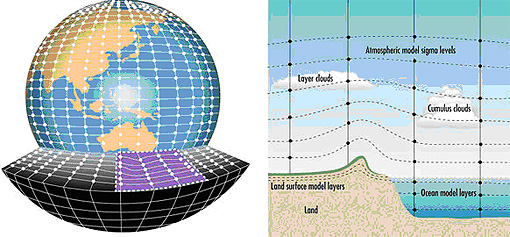 56
[Speaker Notes: A schematic representation of the horizontal and vertical grid structure for a relatively coarse-resolution general circulation model. The east-west cross-section in the right panel corresponds to the boxed area of the grid in the left panel, and indicates the terrain-following grid on which the numerical calculations are carried out (BoM 2003).]
ΜΟΝΤΕΛΑ ΓΕΝΙΚΗΣ ΚΥΚΛΟΦΟΡΙΑΣΚΑΝΝΑΒΟΣ : 100 ΜΕΧΡΙ 200 km
Περιλαμβάνουν μοντέλα  της ατμόσφαιρας, του εδάφους, της ωκεάνειας κυκλοφορίας,
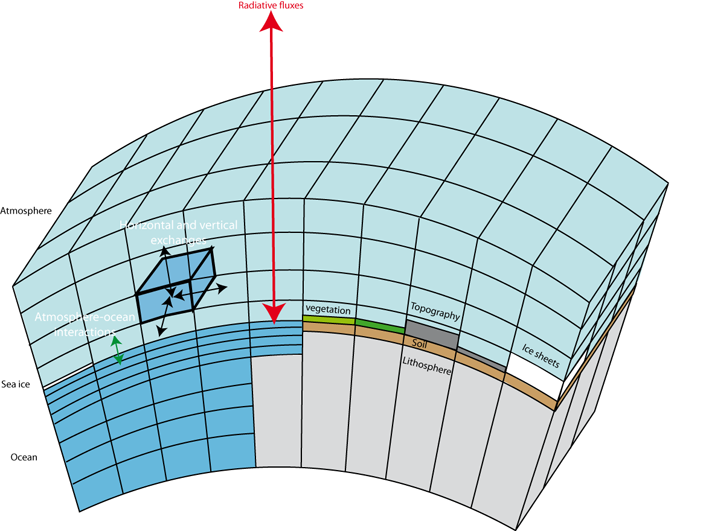 των πάγων στους ωκεανούς, του κύκλου του άνθρακα, των χημικών διεργασιών στην ατμόσφαιρα.
57
[Speaker Notes: General circulation models 
General circulation models provide the most precise and complex description of the climate system. Currently, their grid resolution is typically of the order of 100 to 200 km. As a consequence, compared to EMICs (which have a grid resolution between 300 km and thousands of kilometres), they provide much more detailed information on a regional scale. A few years ago, GCMs only included a representation of the atmosphere, the land surface, sometimes the ocean circulation, and a very simplified version of the sea ice. Nowadays, GCMs take more and more components into account, and many new models now also include sophisticated models of the sea ice, the carbon cycle, ice sheet dynamics and even atmospheric chemistry (Fig. 3.5).]
ΜΟΝΤΕΛΟ ΕΝΕΡΓΕΙΑΚΟΥ ΙΣΟΖΥΓΙΟΥ
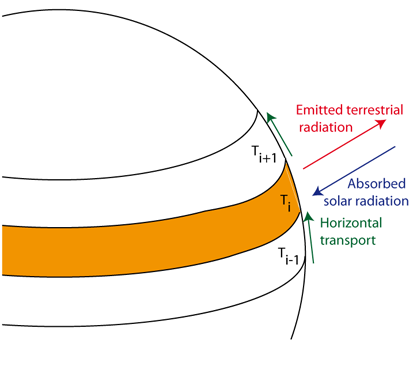 58
[Speaker Notes: energy balance models estimate the changes in the climate system from an analysis of the energy budget of the Earth.]
ΜΕΤΑΒΟΛΗ CO2, CH4, N20
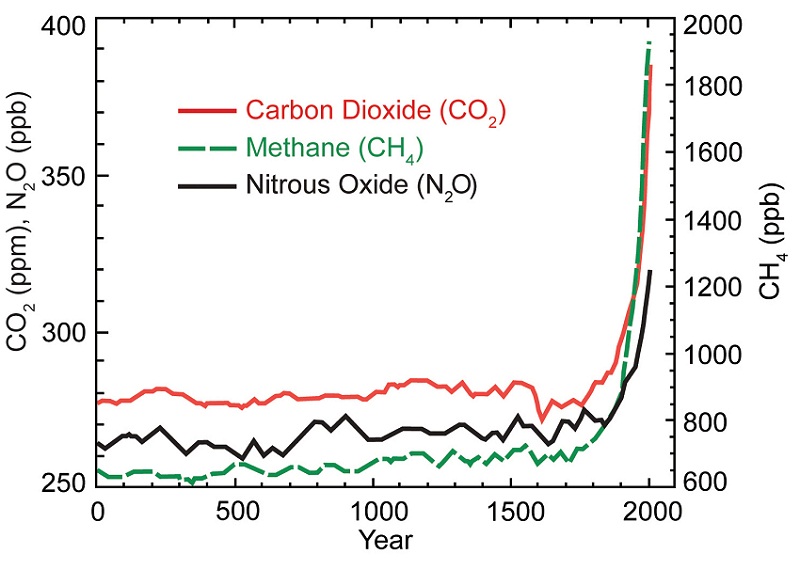 59
ΠΡΟΒΛΕΨΕΙΣ ΓΙΑ ΤΙΣ ΣΥΓΚΕΝΤΡΩΣΕΙΣ ΑΕΡΙΩΝ ΦΘ
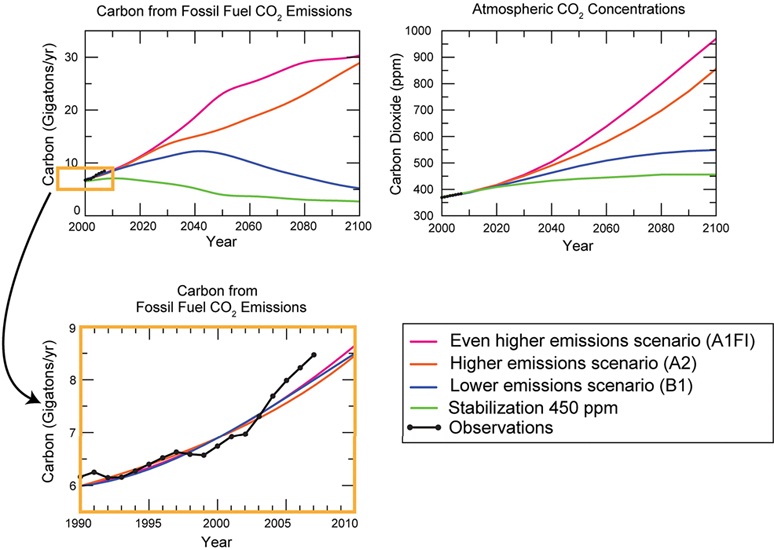 ΣΕΝΑΡΙΑ
60
[Speaker Notes: This figure shows projected greenhouse gas concentrations for four different emissions scenarios. The top three scenarios assume no explicit climate policies. The bottom green line is an illustrative “stabilization scenario,” designed to stabilize atmospheric carbon dioxide concentration at 450 parts per million by volume (ppmv). Source: USGCRP (2009)]
ΜΕΣΗ ΘΕΡΜΟΚΡΑΣΙΑ ΤΗΣ ΓΗΣ (ΧΩΡΙΣ ΠΟΛΙΤΙΚΗ ΜΕΙΩΣΗΣ ΤΩΝ ΕΚΠΟΜΠΩΝ)
ΜΕΤΑΒΟΛΕΣ ΩΣ ΠΡΟΣ ΤΟΝ ΜΕΣΟ ΟΡΟ ΤΗΣ ΠΕΡΙΟΔΟΥ 1960-1979.
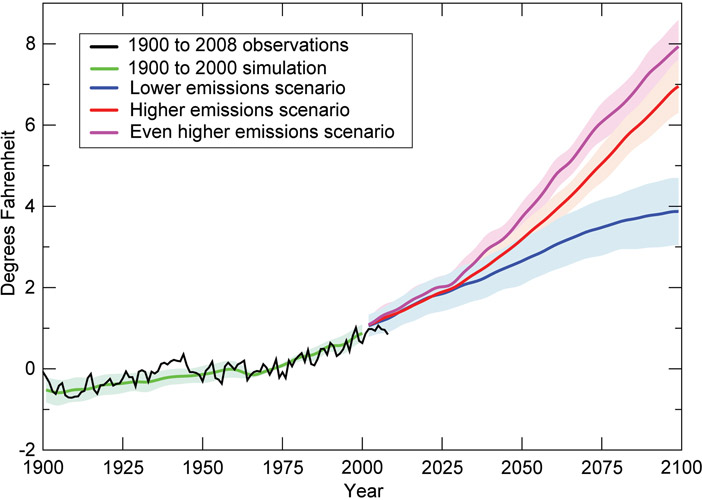 61
[Speaker Notes: Observed and projected changes in global average temperature under three no-policy emissions scenarios. The shaded areas show the likely ranges while the lines show the central projections from a set of climate models. A wider range of model types shows outcomes from 2 to 11.5°F. Changes are relative to the 1960-1979 average.Source: USGCRP 2009]
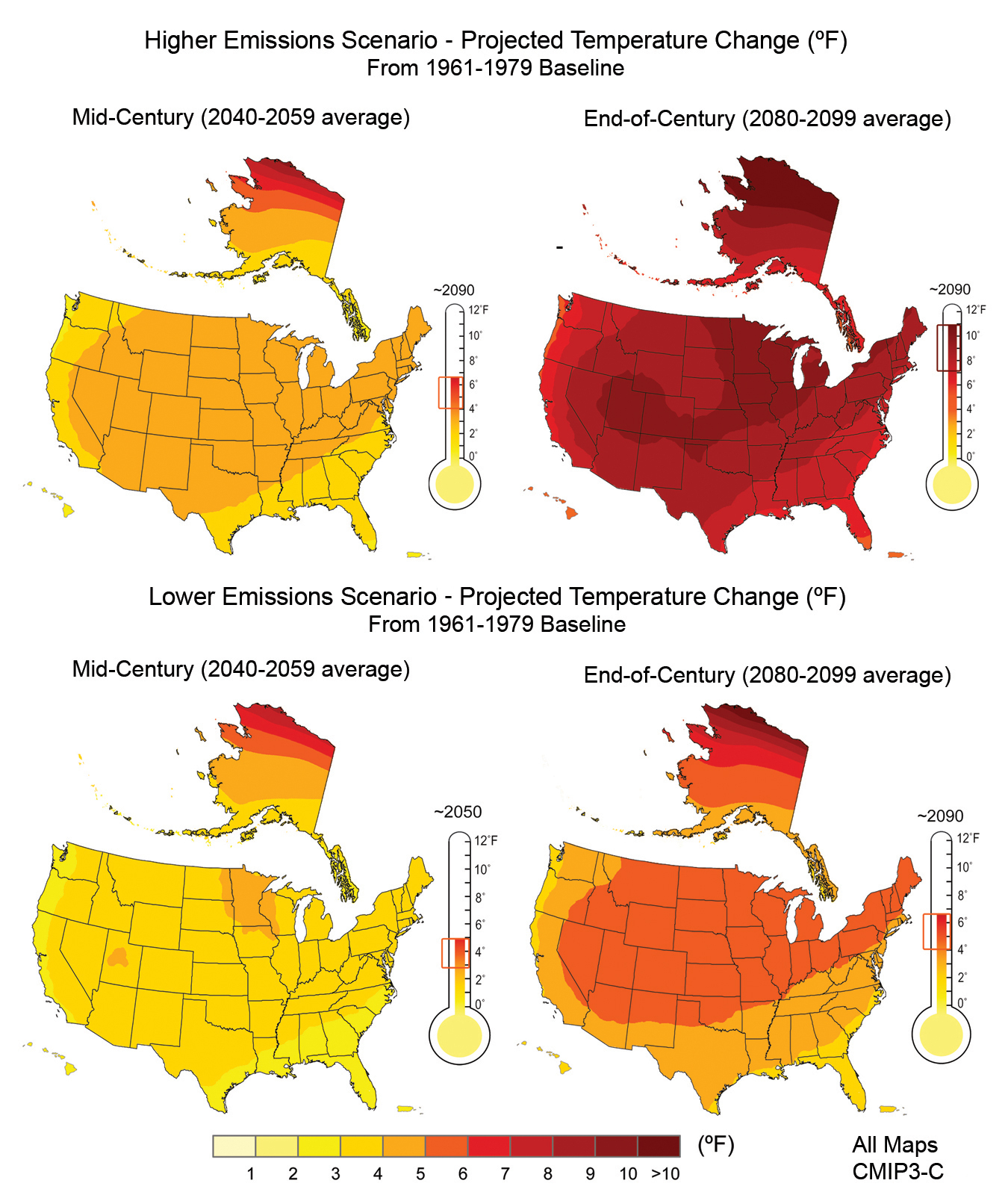 ΘΕΡΜΟΚΡΑΣΙΕΣ
ΘΕΡΜΟΚΡΑΣΙΕΣ ΣΤΙΣ ΗΠΑ ΓΙΑ :
ΣΕΝΑΡΙΟ ΥΨΗΛΩΝ ΕΚΠΟΜΠΩΝ
ΣΕΝΑΡΙΟ ΧΑΜΗΛΩΝ ΕΚΠΟΜΠΩΝ
62
ΒΡΟΧΟΠΤΩΣΗ
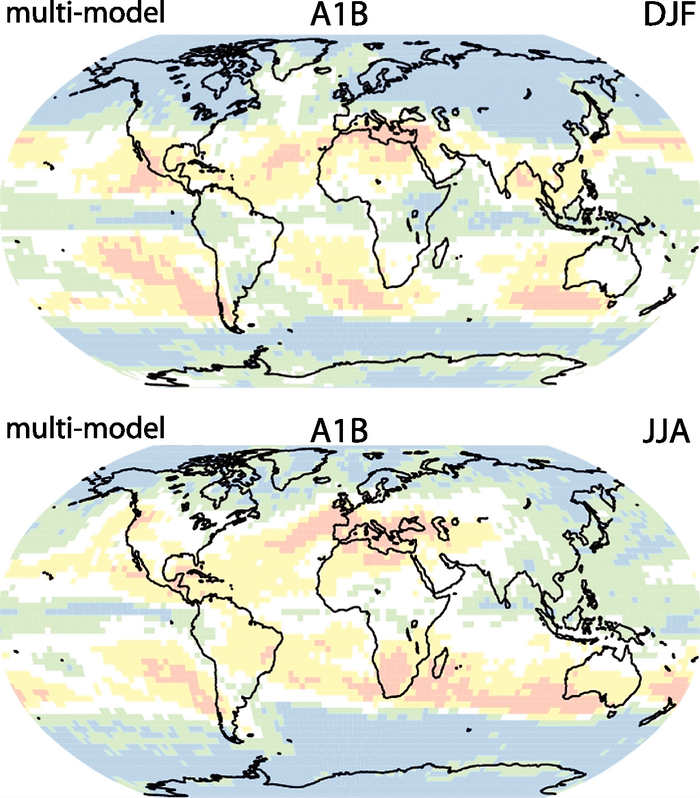 ΕΠΑΝΩ: ΠΡΟΒΛΕΨΕΙΣ ΔΕΚΕΜΒΡΙΟΥ, ΙΑΝΟΥΑΡΙΟΥ, ΦΕΒΡΟΥΑΡΙΟΥ

ΚΑΤΩ: ΠΡΟΒΛΕΨΕΙΣ ΙΟΥΝΙΟΥ, ΙΟΥΛΙΟΥ, ΑΥΓΟΥΣΤΟΥ

ΜΠΛΕ & ΠΡΑΣΙΝΟ : ΑΥΞΗΣΗ ΒΡΟΧΟΠΤΩΣΗΣ

ΚΙΤΡΙΝΟ/ΡΟΖ : ΜΕΙΩΣΗ ΒΡΟΧΟΠΤΩΣΗΣ
63
[Speaker Notes: Global precipitation projections for December, January, and February (top map) and June, July, and August (bottom map.) Blue and green areas are projected to experience increases in precipitation by the end of the century, while yellow and pink areas are projected to experience decreases.]
ΜΟΝΤΕΛΟ : ΑΠΩΛΕΙΕΣ ΠΑΓΩΝ (ΩΚΕΑΝΟΙ)
ΣΗΜΕΡΑ
Α : ΜΑΡΤΙΟΣ
Β : ΣΕΠΤΕΜΒΡΙΟΣ

ΤΕΛΟΣ 21ου ΑΙΩΝΑ
C : ΜΑΡΤΙΟΣ (ΛΕΠΤΟΤΕΡΟ ΣΤΡΩΜΑ ΠΑΓΟΥ)
D : ΣΕΠΤΕΜΒΡΙΟΣ (ΧΩΡΙΣ ΠΑΓΟ)
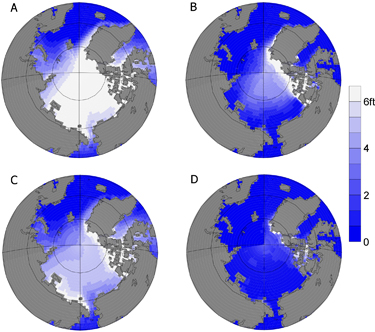 64
[Speaker Notes: These maps show projected losses of sea ice. A and B show climate model simulations of sea ice thickness in March (A) and September (B) under current conditions. C and D show climate model simulations of sea ice thickness in March (C) and September (D) near the end of the 21st century. In the future, March is projected to have thinner ice (more blue in panel C); September is projected to be nearly ice-free (almost all blue in panel D)

Future Ice, Snowpack, and Permafrost
Arctic sea ice is already declining. [7] The area of snow cover in the Northern Hemisphere has decreased since about 1970. [7] Permafrost temperature has increased over the last century. [7] 
These are just three of the many forms of snow and ice found on Earth. To learn more about the different forms of snow and ice and how they affect the global climate system, visit the Snow and Ice page of the Indicators section.
Over the next century, it is expected that sea ice will continue to decline, glaciers will continue to shrink, snow cover will continue to decrease, and permafrost will continue to thaw. Potential changes to ice, snow, and permafrost are described below.

Key Global Projections 
For every 2°F of warming, models project about a 15% decrease in the extent of annually averaged sea ice and a 25% decrease in September Arctic sea ice. [7] 
The coastal sections of the Greenland and Antarctic ice sheets are expected to continue to melt or slide into the ocean. If the rate of this ice melting increases in the 21st century, the ice sheets could add significantly to global sea level rise. [7] 
Glaciers are expected to continue to decrease in size. The rate of melting is expected to continue to increase, which will contribute to sea level rise. []
ΣΤΑΘΜΗ ΘΑΛΑΣΣΑΣ : ΜΕΤΑΒΟΛΗ
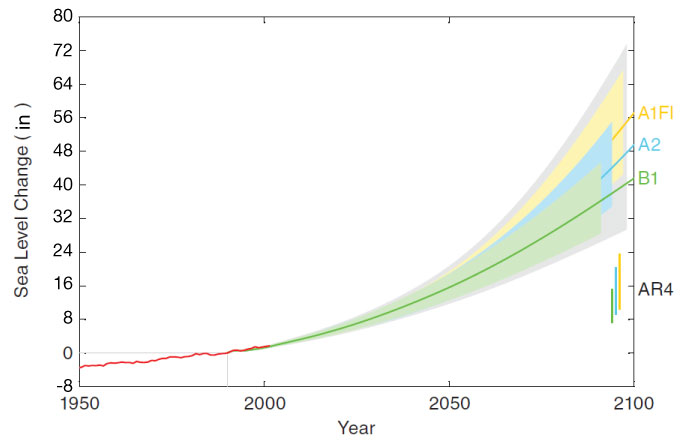 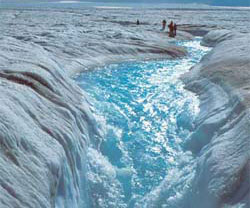 65
[Speaker Notes: Warming temperatures contribute to sea level rise by: expanding ocean water; melting mountain glaciers and ice caps; and causing portions of the Greenland and Antarctic ice sheets to melt or flow into the ocean. [7] 
Since 1870, global sea level has risen by about 8 inches. [5] Estimates of future sea level rise vary for different regions, but global sea level for the next century is expected to rise at a greater rate than during the past 50 years. [8] 
The contribution of thermal expansion, ice caps, and small glaciers to sea level rise is relatively well-studied, but the impacts of climate change on ice sheets are less understood and represent an active area of research. Thus it is more difficult to predict how much changes in ice sheets will contribute to sea level rise. [7] 
View enlarged image Projection of sea level rise from 1990 to 2100, based on three different emissions scenarios. Also shown: observations of annual global sea level rise over the past half century (red line), relative to 1990.Source: NRC 2010 
Ice loss from the Greenland and Antarctic ice sheets could contribute an additional 1 foot of sea level rise, depending on how the ice sheets respond. [7]]
ΟΞΙΝΙΣΗ ΩΚΕΑΝΩΝ ΛΟΓΩ ΔΙΑΛΥΣΗΣ CO2
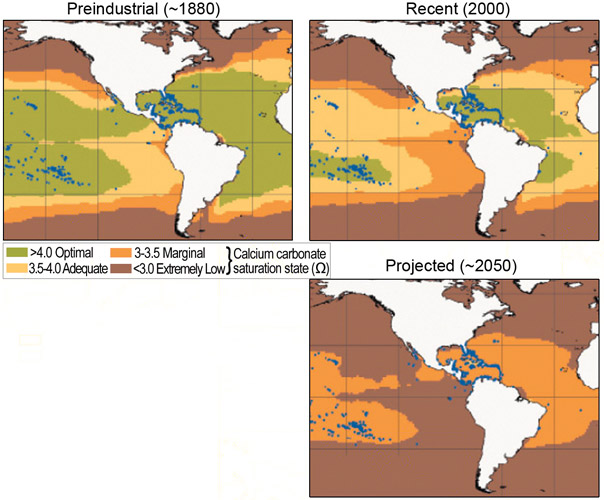 > 4.0
3.5 - 4.0
3 - 3.5
< 3.5
ΤΟ pH ΤΩΝ ΩΚΕΑΝΩΝ ΕΧΕΙ ΜΕΙΩΘΕΙ ΚΑΤΑ 0.1 pH ΑΠΟ ΤΗΝ ΠΡΟ-ΒΙΟΜΗΧΑΝΙΚΗ ΠΕΡΙΟΔΟ.

(ΑΥΞΗΣΗ ΟΞΥΤΗΤΑΣ 25%)
66
[Speaker Notes: Oceans become more acidic as carbon dioxide (CO2) emissions in the atmosphere dissolve in the ocean. This change is measured on the pH scale, with lower values being more acidic. The pH level of the oceans has decreased by approximately 0.1 pH units since pre-industrial times, which is equivalent to a 25% increase in acidity. The pH level of the oceans is projected to decrease even more by the end of the century as CO2 concentrations are expected to increase for the foreseeable future. [1] [3] 
Ocean acidification adversely affects many marine species, including plankton, mollusks, shellfish, and corals. As ocean acidification increases, the availability of calcium carbonate will decline. Calcium carbonate is a key building block for the shells and skeletons of many marine organisms. If atmospheric CO2 concentrations double, coral calcification rates are projected to decline by more than 30%. If CO2 concentrations continue to rise at their current rate, corals could become rare on tropical and subtropical reefs by 2050]
ΚΛΙΜΑ : ΤΙ ΓΝΩΡΙΖΟΥΜΕ ΓΙΑ ΜΕΤΑΒΟΛΕΣ ΣΤΟ ΠΑΡΕΛΘΟΝ
67
ΚΛΙΜΑΤΙΚΕΣ ΑΛΛΑΓΕΣ: ΕΧΟΥΝ ΔΙΑΜΟΡΦΩΣΕΙ ΤΗΝ ΕΞΕΛΙΞΗ ΤΟΥ ΑΝΘΡΩΠΟΥ
ΠΡΙΝ ΑΠΟ :   65,000,000 ΕΤΗ  

Η ΣΥΝΤΡΙΒΗ ΑΣΤΕΡΟΕΙΔΟΥΣ ΟΔΗΓΗΣΕ ΣΕ ΕΚΛΥΣΗ ΝΕΦΟΥΣ ΣΚΟΝΗΣ ΠΟΥ «ΚΡΥΩΣΕ» ΤΗ ΓΗ ΑΡΚΕΤΑ ΧΡΟΝΙΑ ΏΣΤΕ ΝΑ ΕΞΑΦΑΝΙΣΤΟΥΝ ΜΕΓΑΛΑ ΖΩΑ ΚΑΙ ΒΛΑΣΤΗΣΗ ΚΑΘΩΣ Η ΤΡΟΦΙΚΗ ΑΛΥΣΙΔΑ ΚΑΤΕΡΡΕΥΣΕ
ΚΛΙΜΑΤΙΚΕΣ ΑΛΛΑΓΕΣ: ΕΧΟΥΝ ΔΙΑΜΟΡΦΩΣΕΙ ΤΗΝ ΕΞΕΛΙΞΗ ΤΟΥ ΑΝΘΡΩΠΟΥ
- 10,000,000 π.π.    ΞΗΡΑΣΙΑ
- 3,000,000 π.π. ΠΤΩΣΗ ΘΕΡΜΟΚΡΑΣΙΑΣ
ΤΑ ΔΑΣΗ ΤΗΣ ΑΦΡΙΚΗΣ ΑΝΤΙΚΑΘΙΣΤΑΝΤΑΙ ΜΕ ΣΑΒΑΝΝΑ
ΕΞΕΛΙΞΗ ΑΝΘΡΩΠΟΕΙΔΩΝ ΣΤΗ GREAT RIFT VALLEY OF AFRICA : 
ΟΡΘΙΟ ΠΕΡΠΑΤΗΜΑ 
(ΛΙΓΩΤΕΡΗ ΕΚΘΕΣΗ ΣΕ ΗΛΙΑΚΗ ΑΚΤΙΝΟΒΟΛΙΑ & 
ΕΛΕΥΘΕΡΙΑ ΚΙΝΗΣΕΩΝ) ΚΑΙ 
ΜΕΓΑΛΥΤΕΡΟΣ ΕΓΚΕΦΑΛΟΣ ΚΑΙ 
ΧΟΡΤΟΦΑΓΟΣ/ΚΡΕΑΤΟΦΑΓΟΣ
[Speaker Notes: ΑΠΕΛΕΥΘΕΡΩΣΗ ΧΕΡΙΩΝ ΓΙΑ ΚΟΥΒΑΛΗΜΑ ΠΑΙΔΙΩΝ, ΧΡΗΣΗ ΕΡΓΑΛΕΙΩΝ, ΚΑΙ ΠΕΡΠΑΤΗΜΑ ΓΙΑ ΜΕΓΑΛΕΣ ΑΠΟΣΤΑΣΕΙΣ]
ΚΛΙΜΑΤΙΚΕΣ ΑΛΛΑΓΕΣ: ΕΧΟΥΝ ΔΙΑΜΟΡΦΩΣΕΙ ΤΗΝ ΕΞΕΛΙΞΗ ΤΟΥ ΑΝΘΡΩΠΟΥ
ΕΠΟΧΗ ΠΑΓΕΤΩΝΩΝ 12,000 Π.Π. – 
ΠΤΩΣΗ ΣΤΑΘΜΗΣ ΩΚΕΑΝΩΝ
ΟΔΗΓΕΙ ΣΕ ΜΕΤΑΝΑΣΤΕΥΣΕΙΣ ΣΕ ΑΜΕΡΙΚΗ

ΜΙΚΡΗ ΕΠΟΧΗ ΠΑΓΕΤΩΝΩΝ (ΑΡΧΕΣ ΜΕΣΑΙΩΝΑ)
- ΟΔΗΓΕΙ ΣΕ ΠΕΡΙΟΔΟΥΣ ΞΗΡΑΣΙΑΣ, ΠΕΙΝΑΣ, & ΣΕ ΕΠΑΝΑΣΤΑΣΕΙΣ
Α. ΚΛΙΜΑΤΙΚΕΣ ΑΛΛΑΓΕΣ:
ΑΝΤΙΔΡΑΣΗ ΤΩΝ ΑΝΘΡΩΠΩΝ:

ΠΡΟΣΑΡΜΟΓΗ
ΜΕΤΑΝΑΣΤΕΥΣΗ
ΑΝΑΠΤΥΞΗ ΕΥΦΥΙΑΣ
Β. ΚΛΙΜΑΤΙΚΕΣ ΑΛΛΑΓΕΣ:
ΣΗΜΕΡΑ:

ΑΝΑΠΤΥΞΗ ΒΙΟΜΗΧΑΝΙΑΣ
ΑΥΞΗΣΗ ΤΟΥ ΠΛΗΘΥΣΜΟΥ ΤΗΣ ΓΗΣ 
	(ΑΔΥΝΑΜΙΑ ΜΕΤΑΝΑΣΤΕΥΣΗΣ, ΠΑΡΟΛΟ ΠΟΥ ΟΙ ΔΥΤΙΚΕΣ ΧΩΡΕΣ ΔΕΧΟΝΤΑΙ ΙΣΧΥΡΕΣ ΠΙΕΣΕΙΣ)

-	ΟΙ ΑΝΘΡΩΠΟΙ ΕΠΙΔΡΟΥΝ ΣΤΟ ΚΛΙΜΑ 
	ΜΕ ΑΛΛΑΓΕΣ ΧΩΡΙΣ ΠΡΟΗΓΟΥΜΕΝΟ ΣΤΗΝ ΔΙΑΡΚΕΙΑ ΤΗΣ ΠΕΡΙΟΔΟΥ ΠΟΛΙΤΙΣΜΟΥ.
Γ. ΚΛΙΜΑΤΙΚΕΣ ΑΛΛΑΓΕΣ:
ΤΙ ΠΕΡΙΜΕΝΟΥΜΕ (ΕΠΙΣΤΗΜΟΝΙΚΑ ΤΕΚΜΗΡΙΩΜΕΝΟ):

ΑΥΞΗΣΗ ΘΕΡΜΟΚΡΑΣΙΑΣ ΚΑΤA   1.0 – 3.5 οC   ΣΤΑ ΕΠΟΜΕΝΑ 100 ΧΡΟΝΙΑ
	(ΗΔΗ ΥΠΑΡΧΕΙ ΜΙΑ ΑΥΞΗΣΗ 0.5 οC ΑΠΌ ΤΟ 1840)

2	ΑΥΞΗΣΗ ΤΗΣ ΣΤΑΘΜΗΣ ΤΗΣ ΘΑΛΑΣΣΑΣ
[Speaker Notes: ΥΠΑΡΧΕΙ ΣΥΜΦΩΝΙΑ ΕΠΙΣΤΗΜΟΝΩΝ ΣΕ ΑΥΤΌ !]
ΜΕΤΑΒΟΛΗ ΘΕΡΜΟΚΡΑΣΙΑΣ ΑΠΟ ΤΟΝ Μ.Ο. ΤΗΣ ΠΕΡΙΟΔΟΥ 1961-1990
CO2 & ΘΕΡΜΟΚΡΑΣΙΑ ΓΙΑ 400,000 ΧΡΟΝΙΑ
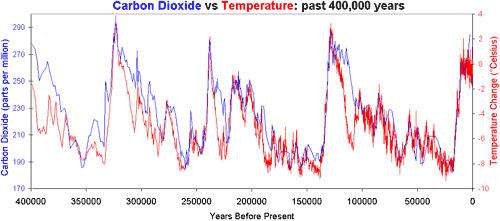 75
ΑΥΞΗΣΗ ΣΥΓΚΕΝΤΡΩΣΕΩΝ ΓΙΑ CO2, N20, CH4, CFCs
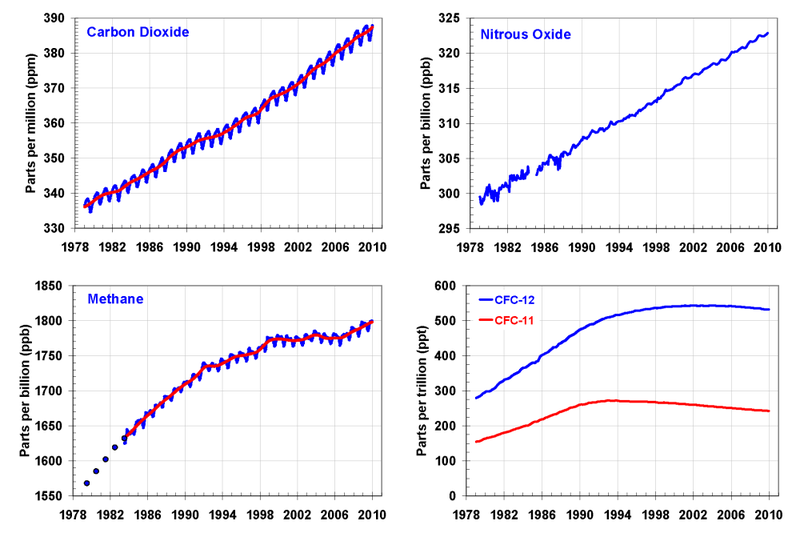 Δείκτης μεταβολής θερμοκρασίας ξηράς-θάλασσας (πλανητική)
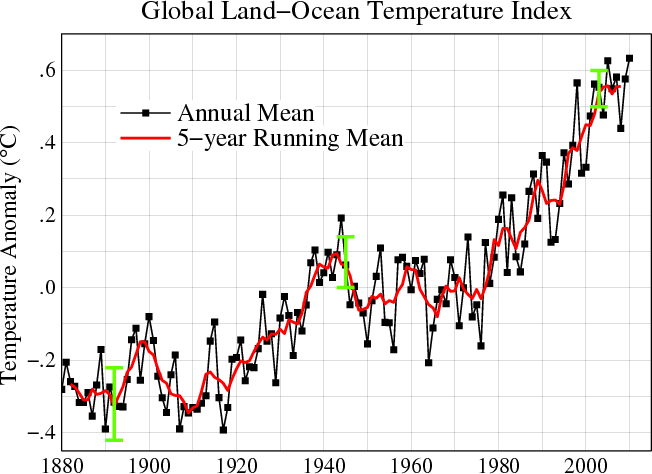 ΠΟΥ ΟΦΕΙΛΕΤΑΙ:
ΑΝΘΡΩΠΙΝΕΣ ΔΡΑΣΤΗΡΙΟΤΗΤΕΣ
ΚΑΥΣΗ ΟΡΥΚΤΩΝ ΚΑΥΣΙΜΩΝ
ΑΛΛΑΓΕΣ ΣΤΗ ΧΡΗΣΗ ΓΗΣ ... ...

ΦΥΣΙΚΕΣ ΑΙΤΙΕΣ
ΗΦΑΙΣΤΕΙΑΚΕΣ ΕΚΡΗΞΕΙΣ
ΜΕΤΑΒΟΛΕΣ ΣΤΑ ΩΚΕΑΝΕΙΑ ΡΕΥΜΑΤΑ

ΜΕΤΑΒΟΛΕΣ ΣΤΟ ΕΠΙΠΕΔΟ ΤΗΣ ΗΛΙΑΚΗΣ ΑΚΤΙΝΟΒΟΛΙΑΣ (ΧΙΛΙΑΔΕΣ ΧΡΟΝΙΑ)
ΔΕΔΟΜΕΝΑ
ΑΕΡΙΑ ΤΟΥ ΦΘ : ΔΙΟΞΕΙΔΙΟ ΑΝΘΡΑΚΑ, ΜΕΘΑΝΙΟ, ΟΞΕΙΔΙΑ ΑΖΩΤΟΥ, ΟΖΟΝ, CFCs, PFCs
ΟΙ ΜΕΣΕΣ ΘΕΡΜΟΚΡΑΣΙΕΣ ΕΠΙΦΑΝΕΙΑΣ ΕΧΟΥΝ ΑΥΞΗΘΕΙ ΚΑΤΑ 0.3-0.6 οC ΑΠΟ ΤΟ 1900
ΠΕΡΙΣΣΟΤΕΡΟ ΥΠΑΡΧΕΙ ΔΙΟΞΕΙΔΙΟ ΤΟΥ ΑΝΘΡΑΚΟΣ ΣΤΟ ΒΟΡΕΙΟ ΗΜΙΣΦΑΙΡΙΟ. ΓΙΑΤΙ ?
Η ΜΕΣΗ ΣΤΑΘΜΗ ΤΗΣ ΕΠΙΦΑΝΕΙΑΣ ΤΗΣ ΘΑΛΑΣΣΑΣ ΕΧΕΙ ΑΝΕΛΘΕΙ ΚΑΤΑ 10-25 cm ΤΑ ΤΕΛΕΥΤΑΙΑ 100 ΧΡΟΝΙΑ.
ΟΙ ΠΑΓΕΤΩΝΕΣ ΕΧΟΥΝ ΥΠΟΧΩΡΗΣΕΙ ΜΕ ΑΠΟΤΕΛΕΣΜΑ ΝΑ ΣΥΝΕΙΣΦΕΡΟΥΝ ΣΤΗΝ ΑΝΟΔΟ ΤΗΣ ΣΤΑΘΜΗΣ ΤΗΣ ΕΠΙΦΑΝΕΙΑΣ ΤΗΣ ΘΑΛΑΣΣΑΣ ΚΑΤΑ 2-4 cm.
Η ΘΕΡΜΟΚΡΑΣΙΑ ΔΕΝ ΕΧΕΙ ΑΥΞΗΘΕΙ ΟΣΟ ΑΝΑΜΕΝΟΤΑΝ. 
	ΑΥΤΟ ΑΠΟΔΙΔΕΤΑΙ ΣΤΗΝ ΑΥΞΗΣΗ ΤΩΝ ΑΕΡΟΛΥΜΑΤΩΝ ΣΤΗΝ ΑΤΜΟΣΦΑΙΡΑ ΑΠΟ ΒΙΟΜΗΧΑΝΙΚΕΣ ΔΡΑΣΤΗΡΙΟΤΗΤΕΣ ΚΑΙ ΗΦΑΙΣΤΕΙΑ. ΕΜΠΟΔΙΖΟΥΝ ΜΕΡΟΣ ΤΗΣ ΑΚΤΙΝΟΒΟΛΙΑΣ ΚΑΙ ΕΠΙΒΑΛΛΟΥΝ ΜΙΑ ΑΝΑΣΤΡΟΦΗ ΕΠΙΔΡΑΣΗ ΨΥΞΗΣ.
[Speaker Notes: Greenhouse gas is a term used to describe a range of gases which trap radiation emitted from earth’s surface, and hence keep the planet far warmer than it would otherwise be. Carbon dioxide, methane, nitrous oxides and ozone are all greenhouse gases. The order of importance in contributing to human induced global warming is carbon dioxide (70%), methane (20%) and others (10%). 
Average global surface temperatures have increased by 0.3-0.6°C since the late nineteenth century, most of this (0.2-0.3°C) has occurred in the last 40 years. Regional analysis of these statistics have shown even greater increases in some areas: Arctic regions have shown a 0.6°C rise since 1979. 
There is slightly more carbon dioxide in the northern hemisphere than in the southern hemisphere. The difference arises because most of the human activities that produce carbon dioxide are in the north and it takes about a year for northern hemispheric emissions to circulate through the atmosphere and reach southern latitudes. 
The global average sea level has risen by 10 to 25 cm over the past 100 years. It is likely that much of this rise is related to an increase of 0.3­0.6 C in the lower atmosphere’s global average temperature since 1860. 
Glaciers are in retreat on every continent. This loss of ice over the past 100 years has added about 2 to 4 cm to the sea level. 
Temperature has not increased as much as expected from the observed CO2 increase. This is related to increases in the amounts of tiny particles in the air arising, for instance, from industrial activities or volcanic eruptions. These block out some sunlight and induce a reversing cooling effect.]
ΑΛΛΑΓΗ ΚΛΙΜΑΤΟΣ – ΤΙ ΓΝΩΡΙΖΟΥΜΕ  -Α
ΑΥΞΗΣΗ ΤΗΣ ΜΕΣΗΣ ΘΕΡΜΟΚΡΑΣΙΑΣ ΤΗΣ ΑΤΜΟΣΦΑΙΡΑΣ ΜΕΧΡΙ ΥΨΟΥΣ 8 km ΣΤΗΝ ΠΕΡΙΟΔΟ 1960-2000.
ΜΕΙΩΣΗ ΚΑΛΥΨΗΣ ΜΕ ΧΙΟΝΙ ΚΑΙ ΠΑΓΟ

ΑΥΞΗΣΗ ΝΕΦΟΚΑΛΥΨΗΣ ΚΑΤΆ 2% & ΒΡΟΧΟΠΤΩΣΕΩΝ 
	[0.5-1% ΣΤΑ ΜΕΣΑ ΚΑΙ ΥΨΗΛΑ ΚΑΙ 0.2-0.3% ΣΤΑ ΤΡΟΠΙΚΑ ΓΕΩΓΡΑΦΙΚΑ ΠΛΑΤΗ]

ΜΕΙΩΣΗ ΣΤΗΝ ΣΥΧΝΟΤΗΤΑ ΠΟΛΥ ΧΑΜΗΛΩΝ ΘΕΡΜΟΚΡΑΣΙΩΝ ΚΑΙ ΜΙΚΡΟΤΕΡΗ ΑΥΞΗΣΗ ΣΤΗΝ ΣΥΧΝΟΤΗΤΑ ΠΟΛΥ ΥΨΗΛΩΝ ΘΕΡΜΟΚΡΑΣΙΩΝ
ΑΥΞΗΣΗ ΑΚΡΑΙΩΝ ΜΕΤΕΩΡΟΛΟΓΙΚΩΝ ΦΑΙΝΟΜΕΝΩΝ (ΞΗΡΑΣΙΕΣ, ΚΑΤΑΙΓΙΔΕΣ, …)
ΑΛΛΑΓΗ ΚΛΙΜΑΤΟΣ – ΤΙ ΓΝΩΡΙΖΟΥΜΕ  -Β
ΟΙ ΕΚΠΟΜΠΕΣ ΑΕΡΙΩΝ ΦΘ & ΑΕΡΟΛΥΜΑΤΩΝ ΣΥΝΕΧΙΖΟΥΝ ΝΑ ΜΕΤΑΒΑΛΛΟΥΝ ΤΗΝ ΣΥΣΤΑΣΗ ΤΗΣ ΑΤΜΟΣΦΑΙΡΑΣ
Η ΕΜΠΙΣΤΟΣΥΝΗ ΣΤΑ ΚΛΙΜΑΤΙΚΑ ΜΟΝΤΕΛΑ ΠΡΟΒΛΕΨΗΣ ΕΧΕΙ ΑΥΞΗΘΕΙ
ΥΠΑΡΧΟΥΝ ΝΕΕΣ ΚΑΙ ΙΣΧΥΡΟΤΕΡΕΣ ΕΝΔΕΙΞΕΙΣ ΟΤΙ ΤΟ ΜΕΓΑΛΥΤΕΡΟ ΜΕΡΟΣ ΤΗΣ ΥΠΕΡΘΕΡΜΑΝΣΗΣ ΣΤΑ ΤΕΛΕΥΤΑΙΑ 50 ΧΡΟΝΙΑ ΟΦΕΙΛΕΤΑΙ ΣΤΟΝ ΑΝΘΡΩΠΟ.
Η ΜΕΣΗ ΠΑΓΚΟΣΜΙΑ ΘΕΡΜΟΚΡΑΣΙΑ ΚΑΙ Η ΣΤΑΘΜΗ ΤΗΣ ΘΑΛΑΣΣΑΣ ΑΝΑΜΕΝΕΤΑΙ ΝΑ ΑΝΕΛΘΟΥΝ ΣΕ ΌΛΑ ΤΑ ΣΕΝΑΡΙΑ.
Η ΜΕΤΑΒΟΛΗ ΣΤΗΝ ΣΥΣΤΑΣΗ ΤΗΣ ΑΤΜΟΣΦΑΙΡΑΣ ΘΑ ΣΥΝΕΧΙΣΤΕΙ ΣΤΟΝ 21ο ΑΙΩΝΑ.
Η ΑΝΘΡΩΠΟΓΕΝΗΣ ΚΛΙΜΑΤΙΚΗ ΑΛΛΑΓΗ ΘΑ ΕΞΑΚΟΛΟΥΘΗΣΕΙ ΓΙΑ ΠΟΛΛΟΥΣ ΑΙΩΝΕΣ.
ΠΑΓΚΟΣΜΙΟ ΚΛΙΜΑ 2001-2100
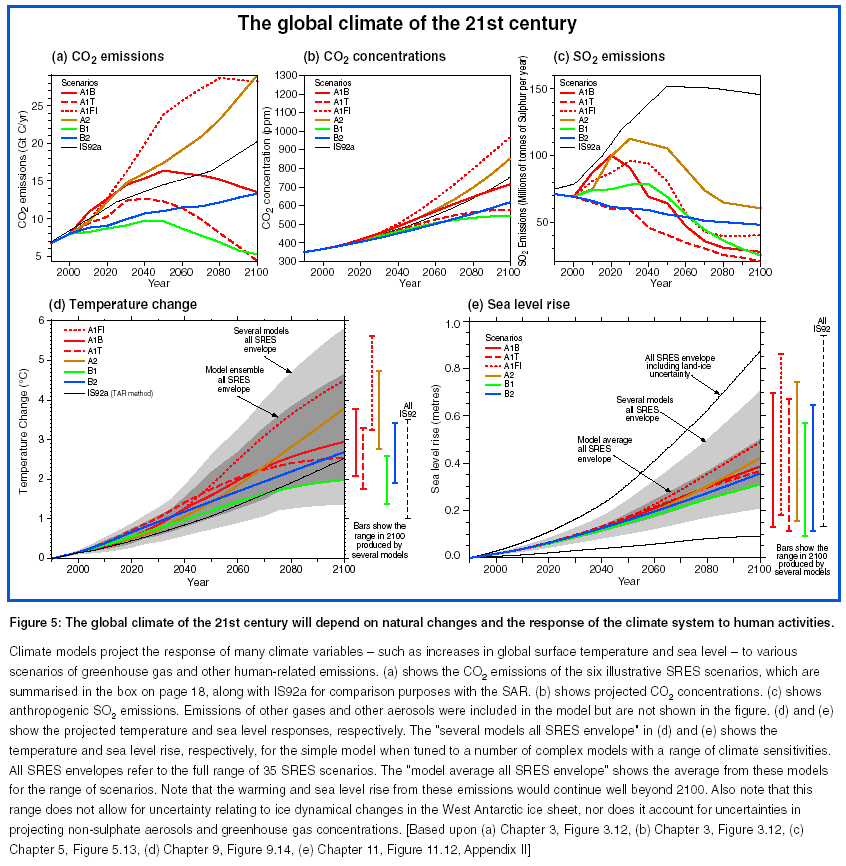 ΣΕΝΑΡΙΑ
ΑΥΞΗΣΗ ΤΩΝ ΘΕΡΜΟΚΡΑΣΙΩΝ ΚΑΤΑ 1-3.5 οC ΜΕΧΡΙ ΤΟ 2100.
Η ΜΕΓΙΣΤΗ ΘΕΡΜΑΝΣΗ ΘΑ ΕΠΕΛΘΕΙ ΣΤΗΝ ΑΡΚΤΙΚΗ ΤΟΝ ΧΕΙΜΩΝΑ.
ΕΞΑΤΜΙΣΗ ΚΑΙ ΒΡΟΧΟΠΤΩΣΗ ΘΑ ΑΥΞΗΘΟΥΝ ΣΕ ΠΟΛΛΕΣ ΠΕΡΙΟΧΕΣ
ΤΑ ΑΚΡΑΙΑ ΚΑΙΡΙΚΑ ΦΑΙΝΟΜΕΝΑ ΘΑ ΕΝΤΑΘΟΥΝ.
Η ΣΤΑΘΜΗ ΤΗΣ ΕΠΙΦΑΝΕΙΑΣ ΤΗΣ ΘΑΛΑΣΣΑΣ ΘΑ ΑΝΕΛΘΕΙ ΚΑΤΑ 15-95cm ΜΕΧΡΙ ΤΟ 2100, ΛΟΓΩ ΔΙΑΣΤΟΛΗΣ ΤΩΝ ΩΚΕΑΝΩΝ ΚΑΙ ΕΙΣΡΟΗΣ ΝΕΡΟΥ ΑΠΟ ΤΟ ΛΥΩΣΙΜΟ ΤΩΝ ΠΑΓΕΤΩΝΩΝ.
[Speaker Notes: Increases of 1 to 3.5°C (about 2 to 6°F) in globally averaged surface temperatures have been projected by the Intergovernmental Panel on Climate Change (IPCC) by the year 2100, as compared with 1990. This projection is based on estimates of future concentrations of greenhouse gases and sulphate particles in the atmosphere. The average rate of warming of the Earth’s surface over the next hundred years will probably be greater than any that has occurred in the last 10,000 years, the period over which civilisation developed. However, specific temperature changes will vary considerably from region to region. 
The maximum warming is expected to occur in the Arctic in winter. 
Both evaporation and precipitation will increase in many regions, according to most climate change models, as will the frequency of intense rainfalls. Some regions that are already drought-prone may suffer longer and more severe dry spells. In spring, faster snow melt may aggravate flooding. 
Sea levels will rise another 15 to 95 cm by the year 2100 (with a "best estimate" of 50 cm). This will occur from the combination of thermal expansion of ocean water with the increased influx of freshwater from melting glaciers and ice-sheets. The projected rise is two to five times faster than the rise experienced over the past 100 years.• Extreme weather events such as tropical storms are more difficult to predict, as indeed are the more fine-scale patterns of change at local levels. This uncertainty results from the existence of large natural regional variations, as well as limitations in computer models and the understanding of the relationship between local and global climate. 
Changes may be very rapid. Most predictions are based on the assumption that the global climate will change gradually. However, there is evidence of relatively abrupt changes to climate at various phases in the Earth’s history. Similar changes may well be induced again in the near future. It has been suggested, for example, that increasing temperatures may result in massive release of carbon dioxide from the soil as permafrost melts and peat deposits are broken down. This will add to climate warming and further accelerate permafrost melting. Other models have raised the possibility of abrupt changes in ocean currents.]
84
Γ. ΤΟ ΠΡΩΤΟΚΟΛΛΟ ΤΟΥ ΚΥΟΤΟ
85
Γ. Το Πρωτόκολλο του ΚυότοThe Kyoto Protocol
μια διεθνής, και νομικά δεσμεύουσα, συμφωνία 
γιά την μείωση των αερίων του ΦΘ, 
που μπήκε σε ισχύ από την 16η Φεβρουαρίου 2005.
ΠΡΩΤΟΚΟΛΛΟ ΚΥΟΤΟ
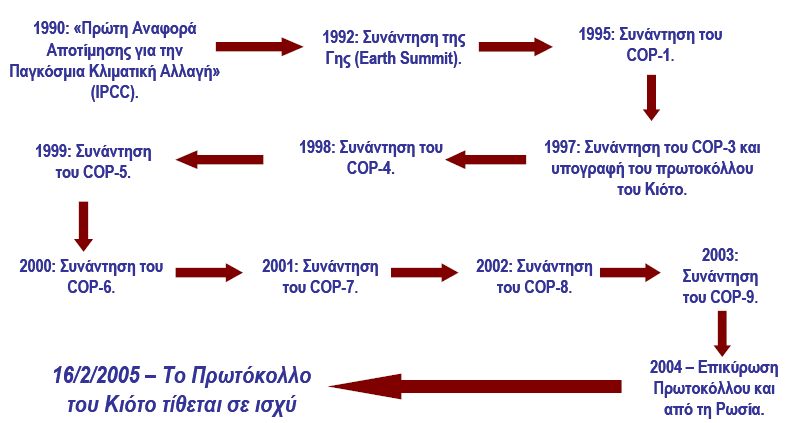 Σχέση ατμοσφαιρικών συγκεντρώσεων CO2 με την θερμοκρασία
αύξηση Τ
Αν τα όρια  CO2 εδώ
Εξέλιξη συγκεντρώσεων CO2 με τις εκπομπές
Οι ανθρωπογενείς εκπομπές CO2 υπερβαίνουν 
	τον ρυθμό απομάκρυνσης 
	μέσω των φυσικών χοανών άνθρακα

	Απαιτούνται μειώσεις της τάξεως του 80% γιά να σταθεροποιηθούν οι συγκεντρώσεις του CO2
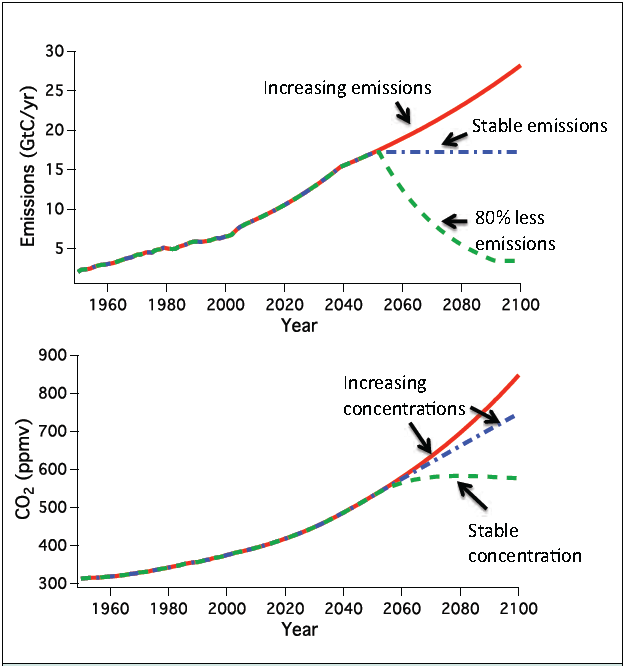 [Speaker Notes: Σχήμα 3.
Καθώς οι εκπομπές CO2 είναι μεγαλύτερες από τις χοάνες απομάκρυνσης,
Οι μειώσεις εκπομπών θα πρέπει να είναι περισσότερο από 80% (πράσινη γραμμή , επάνω σχήμα)
, ώστε να σταθεροποιηθούν οι συγκεντρώσεις του CO2 στην ατμόσφαιρα (πράσινη γραμμή, κάτω σχήμα)

Το κάτω σχήμα δείχνει πως οι συγκεντρώσεις του CO2 αναμένεται να εξελιχθούν ανάλογα με τις εκπομπές.]
ΣΚΕΠΤΙΚΟ...
... Recognizing that developed countries are principally responsible for the current high levels of GHG emissions in the atmosphere as a result of more than 150 years of industrial activity, the Protocol places a heavier burden on developed nations under the principle of “common but differentiated responsibilities.”
Βασικά στοιχεία
Αναγνωρίζει ότι η κύρια ευθύνη ανήκει στις βιομηχανικές χώρες λόγω 150 χρόνων βιομηχανικής παραγωγής,
Θέτει βαρύτερο φορτίο στις αναπτυγμένες χώρες,
Υπογράφηκε στο Κυότο, στις 11 Δεκ 1997, και μπήκε σε ισχύ στις 16 Φεβ 2005.
Οι κανόνες συμφωνήθηκαν στην σύνοδο COP 7 στο Μαρακές το 2001
Βασική συνθήκη
Δέσμευση 
37 βιομηχανικών χωρών και της Ευρωπαϊκής Ένωσης 
γιά μείωση των αερίων του ΦΘ 
κατά 5% ως προς τα επίπεδα του 1990, 
κατά την περίοδο 2008-2012.
ΠτΚ - ΔΙΑΓΡΑΜΜΑ
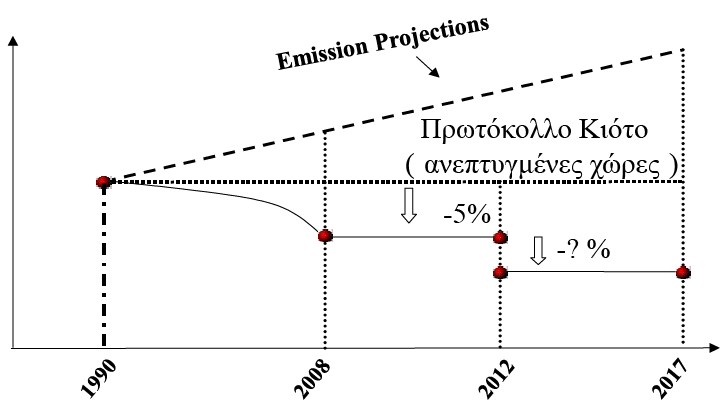 93
ΠΡΩΤΟΚΟΛΛΟ ΤΟΥ ΚΥΟΤΟ ΜΗΧΑΝΙΣΜΟΙ (ΑΓΟΡΑΣ)
Η ΜΕΙΩΣΗ ΤΩΝ ΕΚΠΟΜΠΩΝ CO2 ΘΑ ΗΤΑΝ ΠΟΛΥ ΑΚΡΙΒΗ ΛΥΣΗ ΓΙΑ ΤΙΣ ΟΙΚΟΝΟΜΙΕΣ ΤΩΝ ΒΙΟΜΗΧΑΝΙΚΩΝ ΧΩΡΩΝ
ΒΑΣΙΚΗ ΙΔΕΑ ΔΙΑΠΡΑΓΜΑΤΕΥΣΕΩΝ : ΑΠΟΔΟΤΙΚΟΤΗΤΑ ΚΟΣΤΟΥΣ

ΕΝΑΛΛΑΚΤΙΚΕΣ ΛΥΣΕΙΣ:
	-	ΚΟΙΝΕΣ ΠΟΛΙΤΙΚΕΣ ΚΑΙ ΜΕΤΡΑ
	-	ΠΡΟΣΕΓΓΙΣΗ ΜΕΣΩ ΤΗΣ ΑΓΟΡΑΣ
[Speaker Notes: COST EFFICIENCY – ΑΠΟΔΟΤΙΚΟΤΗΤΑ ΚΟΣΤΟΥΣ]
ΔΙΟΞΕΙΔΙΟ ΤΟΥ ΑΝΘΡΑΚΑ
ΜΕΘΑΝΙΟ
ΥΠΟΞΕΙΔΙΟ ΤΟΥ ΑΖΩΤΟΥ Ν2Ο
ΥΠΕΡΦΘΟΡΑΝΘΡΑΚΕΣ, PFCs
ΥΔΡΟΓΟΝΟΦΘΟΡΑΝΘΡΑΚΕΣ HFCs
ΕΞΑΦΘΟΡΙΟΥΧΟ ΘΕΙΟ, SF6
ΑΕΡΙΑ ΦΘ
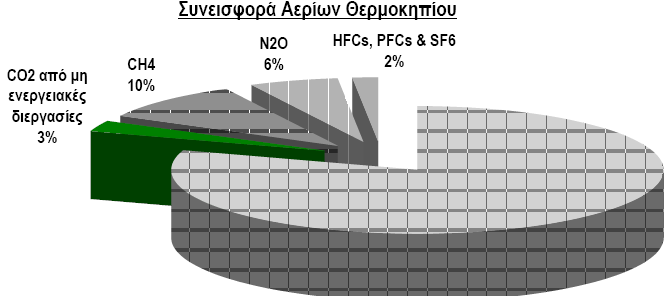 ΕΚΠΟΜΠΕΣ ΑΕΡΙΩΝ ΦΘ
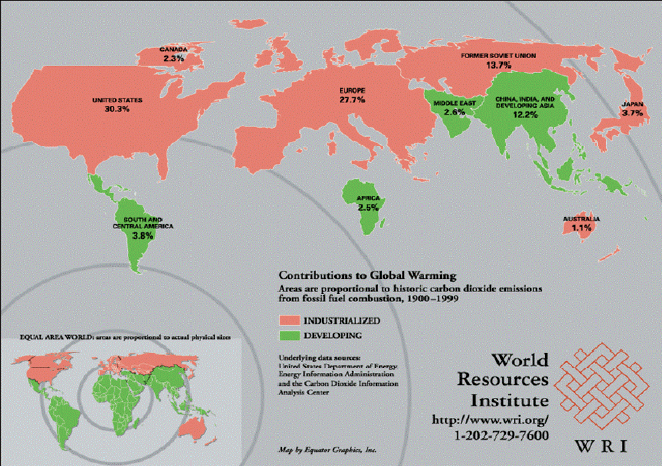 ΔΥΝΑΤΟΤΗΤΕΣ ΜΕΙΩΣΗΣ ΦΘ
ΑΥΞΗΣΗ ΑΠΟΔΟΣΗΣ ΜΕΤΑΤΡΟΠΗΣ ΕΝΕΡΓΕΙΑΣ
ΑΠΕ
ΦΥΣΙΚΟ ΑΕΡΙΟ
ΚΑΛΛΙΕΡΓΕΙΑ ΔΑΣΩΝ (ΩΣ ΧΟΑΝΕΣ CO2)
ΕΞΟΙΚΟΝΟΜΗΣΗ ΕΝΕΡΓΙΑΣ ΚΑΙ ΣΗΘ
ΣΥΜΦΩΝΙΑ ΓΙΑ ΤΟ ΚΛΙΜΑ - ΤΟ ΠΡΩΤΟΚΟΛΛΟ ΤΟΥ ΚΥΟΤΟ
ΔΙΕΘΝΗΣ ΣΥΜΦΩΝΙΑ ΓΙΑ ΤΗΝ ΚΛΙΜΑΤΙΚΗ ΑΛΛΑΓΗ ΣΤΑ ΠΛΑΙΣΙΑ ΤΟΥ ΟΗΕ
ΥΠΟΧΡΕΩΝΕΙ ΤΑ ΚΡΑΤΗ-ΜΕΛΗ ΣΕ ΣΤΟΧΟΥΣ ΜΕΙΩΣΗΣ ΤΩΝ ΕΚΠΟΜΠΩΝ ΣΕ ΕΝΑ ΔΙΕΘΝΕΣ ΔΕΣΜΕΥΤΙΚΟ ΠΛΑΙΣΙΟ. 
ΑΝΑΓΝΩΡΙΖΕΙ ΤΑ ΑΝΑΠΤΥΓΜΕΝΑ ΚΡΑΤΗ ΩΣ ΚΥΡΙΩΣ ΥΠΕΥΘΥΝΑ ΓΙΑ ΤΑ ΣΗΜΕΡΙΝΑ ΟΡΙΑ ΑΕΡΙΩΝ ΦΘ ΣΤΗΝ ΑΤΜΟΣΦΑΙΡΑ – ΑΠΟΤΕΛΕΣΜΑ 150 ΧΡΟΝΩΝ ΒΙΟΜΗΧΑΝΙΚΗΣ ΔΡΑΣΤΗΡΙΟΤΗΤΑΣ
ΘΕΤΕΙ ΕΝΑ ΒΑΡΥΤΕΡΟ ΦΟΡΤΙΟ ΣΤΑ ΑΝΑΠΤΥΓΜΕΝΑ ΕΘΝΗ ΚΑΤΩ ΑΠΟ ΤΗΝ ΑΡΧΗ «ΚΟΙΝΕΣ ΕΥΘΥΝΕΣ ΑΛΛΑ ΔΙΑΦΟΡΟΠΟΙΗΜΕΝΕΣ (ΓΙΑ ΚΑΘΕ ΜΕΛΟΣ) »...

ΤΟ ΠΡΩΤΟΚΟΛΛΟ ΤΟΥ ΚΥΟΤΟ ΥΙΟΘΕΤΗΘΗΚΕ ΣΤΟ ΚΥΟΤΟ, ΣΤΙΣ 11 ΔΕΚ 1997 ΚΑΙ ΜΠΗΚΕ ΣΕ ΕΦΑΡΜΟΓΗ ΣΤΙΣ 16 ΦΕΒ 2005.
Η ΠΡΩΤΗ ΠΕΡΙΟΔΟΣ ΕΦΑΡΜΟΓΗΣ : 2008 – 2012.
98
DOHA AMENDMENT TO THE KYOTO PROTOCOL
ΣΤΗΝ ΝΤΟΧΑ-ΚΑΤΑΡ, ΣΤΙΣ 8 ΔΕΚ 2012 ΥΙΟΘΕΤΗΘΗΚΕ Η :
«ΔΙΟΡΘΩΣΗ ΤΗΣ ΝΤΟΧΑ ΣΤΟ ΠΡΩΤΟΚΟΛΛΟ ΤΟΥ ΚΥΟΤΟ»

ΠΕΡΙΛΑΜΒΑΝΕΙ :
ΝΕΕΣ ΔΕΣΜΕΥΣΕΙΣ ΓΙΑ ΤΑ ΜΕΛΗ ΤΟΥ ΠΑΡΑΡΤΗΜΑΤΟΣ Ι * ΠΟΥ ΣΥΜΦΩΝΗΣΑΝ ΣΕ ΜΙΑ ΔΕΥΤΕΡΗ ΔΕΣΜΕΥΤΙΚΗ ΠΕΡΙΟΔΟ ΑΠΟ ΤΗΝ 1 ΙΑΝ 2013 ΜΕΧΡΙ ΤΙΣ 31 ΔΕΚ 2020.

ΜΙΑ ΑΝΑΘΕΩΡΗΜΕΝΗ ΛΙΣΤΑ ΑΕΡΙΩΝ ΤΟΥ ΦΘ ΓΙΑ ΤΗΝ 2η ΠΕΡΙΟΔΟ.

ΔΙΟΡΘΩΣΕΙΣ ΣΕ ΟΡΙΣΜΕΝΑ ΑΡΘΡΑ ΤΟΥ ΠΡΩΤΟΚΟΛΛΟΥ ΑΝΑΦΟΡΙΚΑ ΜΕ ΤΗΝ 1η ΠΕΡΙΟΔΟ
* (ANNEX I)
99
ΔΕΣΜΕΥΣΕΙΣ
ΠΡΩΤΗ ΔΕΣΜΕΥΤΙΚΗ ΠΕΡΙΟΔΟΣ 2008 – 2012
ΚΑΤΑ ΤΗΝ ΔΙΑΡΚΕΙΑ ΤΗΣ ΠΡΩΤΗΣ ΠΕΡΙΟΔΟΥ, 
37 ΒΙΟΜΗΧΑΝΙΚΑ ΚΡΑΤΗ & Η ΕΥΡΩΠΑΪΚΗ ΕΝΩΣΗ ΔΕΣΜΕΥΤΗΚΑΝ ΝΑ ΜΕΙΩΣΟΥΝ ΤΙΣ ΕΚΠΟΜΠΕΣ ΑΕΡΙΩΝ ΦΘ ΚΑΤΑ 5% ΩΣ ΠΡΟΣ ΤΑ ΕΠΙΠΕΔΑ ΕΚΠΟΜΠΩΝ ΤΟΥ 1990.

ΔΕΥΤΕΡΗ ΔΕΣΜΕΥΤΙΚΗ ΠΕΡΙΟΔΟΣ 2013 - 2020
ΚΑΤΑ ΤΗΝ ΔΙΑΡΚΕΙΑ ΤΗΣ ΔΕΥΤΕΡΗΣ ΠΕΡΙΟΔΟΥ, ΤΑ ΜΕΛΗ ΔΕΣΜΕΥΤΗΚΑΝ ΝΑ ΜΕΙΩΣΟΥΝ ΤΙΣ ΕΚΠΟΜΠΕΣ ΤΟΥΛΑΧΙΣΤΟΝ ΚΑΤΑ 18% ΚΑΤΩ ΑΠΟ ΤΑ ΟΡΙΑ ΤΟΥ 1990

Η ΣΥΝΘΕΣΗ ΤΩΝ ΚΡΑΤΩΝ-ΜΕΛΩΝ ΣΤΗΝ ΔΕΥΤΕΡΗ ΠΕΡΙΟΔΟ ΕΙΝΑΙ ΔΙΑΦΟΡΕΤΙΚΗ ΑΠΟ ΤΗΝ ΠΡΩΤΗ.
100
ΜΗΧΑΝΙΣΜΟΙ ΜΕΙΩΣΗΣ ΕΚΠΟΜΠΩΝ
ΣΥΜΦΩΝΑ ΜΕ ΤΟ ΠΡΩΤΟΚΟΛΛΟ ΤΑ ΚΡΑΤΗ ΘΑ ΠΡΕΠΕΙ ΝΑ ΕΠΙΤΥΧΟΥΝ ΤΟΥΣ ΣΤΟΧΟΥΣ ΤΟΥΣ ΚΥΡΙΩΣ ΜΕΣΩ ΕΘΝΙΚΩΝ ΜΕΤΡΩΝ.

ΤΟ ΠΡΩΤΟΚΟΛΛΟ ΟΜΩΣ ΤΟΥΣ ΠΡΟΣΦΕΡΕΙ ΕΝΑ ΠΡΟΣΘΕΤΟ ΜΕΣΟΝ ΓΙΑ ΤΗΝ ΕΠΙΤΕΥΞΗ ΤΩΝ ΣΤΟΧΩΝ ΜΕΣΩ :
ΤΡΙΩΝ (3) ΜΗΧΑΝΙΣΜΩΝ ΤΗΣ ΑΓΟΡΑΣ
101
MHXANIΣΜΟΙ ΤΟΥ ΠΡΩΤΟΚΟΛΛΟΥ ΤΟΥ ΚΥΟΤΟ
INTERNATIONAL EMISSIONS TRADING
CLEAN DEVELOPMENT MECHANISM (CDM)
JOINT IMPLEMENTATION (JI)

ΔΙΕΘΝΗΣ ΕΜΠΟΡΙΑ ΕΚΠΟΜΠΩΝ 
ΜΗΧΑΝΙΣΜΟΣ ΚΑΘΑΡΗΣ ΑΝΑΠΤΥΞΗΣ
ΚΟΙΝΗΣ ΕΦΑΡΜΟΓΗΣ

ΟΙ ΜΗΧΑΝΙΣΜΟΙ ΕΧΟΥΝ ΣΚΟΠΟ ΝΑ ΠΡΟΚΑΛΕΣΟΥΝ ΠΡΑΣΙΝΕΣ ΕΠΕΝΔΥΣΕΙΣ ΚΑΙ ΝΑ ΒΟΗΘΗΣΟΥΝ ΤΑ ΚΡΑΤΗ-ΜΕΛΗ ΤΑ ΕΠΙΤΥΧΟΥΝ ΤΟΥΣ ΣΤΟΧΟΥΣ ΤΟΥΣ ΜΕ ΕΝΑΝ ΟΙΚΟΝΟΜΙΚΑ ΑΠΟΤΕΛΕΣΜΑΤΙΚΟ ΤΡΟΠΟ.
102
ΟΙ ΜΗΧΑΝΙΣΜΟΙ - ΕΞΗΓΗΣΗ
ΔΙΕΘΝΗΣ ΕΜΠΟΡΙΑ ΕΚΠΟΜΠΩΝ 
ΜΗΧΑΝΙΣΜΟΣ ΚΑΘΑΡΗΣ ΑΝΑΠΤΥΞΗΣ
ΚΟΙΝΗΣ ΕΦΑΡΜΟΓΗΣ

Ο 1ος Μηχανισμός προβλέπει την αγοραπωλησία δικαιωμάτων εκπομπών μεταξύ των ενδιαφερόμενων μερών (όπως για παράδειγμα κράτη και υπόχρεες εγκαταστάσεις)
Ο 2ος και ο 3ος Μηχανισμός βασίζονται σε προγράμματα έργων : 
σε χώρες ΕΝΤΟΣ του Παραρτήματος Ι ο δεύτερος 
σε χώρες ΕΚΤΟΣ του Παραρτήματος Ι ο τρίτος).
103
ΠΑΡΑΚΟΛΟΥΘΗΣΗ ΤΩΝ ΣΤΟΧΩΝ ΓΙΑ ΤΙΣ ΕΚΠΟΜΠΕΣ
ΤΑ ΚΡΑΤΗ ΘΑ ΠΡΕΠΕΙ ΝΑ ΠΑΡΑΚΟΛΟΥΘΟΥΝ ΤΙΣ ΕΚΠΟΜΠΕΣ ΤΟΥΣ ΚΑΙ ΝΑ ΚΡΑΤΟΥΝ ΑΚΡΙΒΗ ΣΤΟΙΧΕΙΑ ΓΙΑ ΤΙΣ ΑΓΟΡΑΠΩΛΗΣΙΕΣ ΠΟΥ ΔΙΕΞΑΓΟΝΤΑΙ 

ΜΗΤΡΩΟ ΕΚΠΟΜΠΩΝ 

ΕΚΘΕΣΕΙΣ ΓΙΑ ΤΙΣ ΕΚΠΟΜΠΕΣ ΣΕ ΕΤΗΣΙΑ ΒΑΣΗ

ΣΥΣΤΗΜΑ ΣΥΜΜΟΡΦΩΣΗΣ ΩΣ ΠΡΟΣ ΤΙΣ ΥΠΟΧΡΕΩΣΕΙΣ
104
ΠΡΟΣΑΡΜΟΓΗ
ΤΟ ΠΡΩΤΟΚΟΛΛΟ ΤΟΥ ΚΥΟΤΟ ΕΧΕΙ ΣΧΕΔΙΑΣΤΕΙ ΝΑ ΥΠΟΣΤΗΡΙΞΕΙ ΤΑ ΚΡΑΤΗ ΣΤΗΝ ΠΡΟΣΑΡΜΟΓΗ ΣΤΙΣ ΑΝΤΙΞΟΕΣ ΣΥΝΘΗΚΕΣ ΤΗΣ ΚΛΙΜΑΤΙΚΗΣ ΑΛΛΑΓΗΣ. ΔΙΕΥΚΟΛΥΝΕΙ ΤΗΝ ΑΝΑΠΤΥΞΗ ΚΑΙ ΕΦΑΡΜΟΓΗ ΤΕΧΝΟΛΟΓΙΩΝ ΠΟΥ ΑΥΞΑΝΟΥΝ ΤΗΝ ΑΝΘΕΚΤΙΚΟΤΗΤΑ ΑΠΕΝΑΝΤΙ ΣΤΙΣ ΕΠΙΠΤΩΣΕΙΣ ΤΗΣ ΚΛΙΜΑΤΙΚΗΣ ΑΛΛΑΓΗΣ. 
ΤΟ ΤΑΜΕΙΟ ΠΡΟΣΑΡΜΟΓΗΣ ΔΗΜΙΟΥΡΓΗΘΗΚΕ ΓΙΑ ΤΗΝ ΧΡΗΜΑΤΟΔΟΤΗΣΗ ΕΡΓΩΝ ΚΑΙ ΠΡΟΓΡΑΜΜΑΤΩΝ ΣΕ ΑΝΑΠΤΥΣΣΟΜΕΝΕΣ ΧΩΡΕΣ-ΜΕΛΗ ΤΟΥ ΠΡΩΤΟΚΟΛΛΟΥ ΤΟΥ ΚΥΟΤΟ.
ΣΤΗΝ ΝΤΟΧΑ 2012 ΑΠΟΦΑΣΙΣΤΗΚΕ ΟΤΙ 2% ΑΠΟ ΤΑ ΕΣΟΔΑ ΕΡΓΩΝ ΚΟΙΝΗΣ ΕΦΑΡΜΟΓΗΣ ΚΑΙ ΕΜΠΟΡΙΑΣ ΕΚΠΟΜΠΩΝ ΘΑ ΟΔΕΥΣΟΥΝ ΣΤΟ ΤΑΜΕΙΟ.
105
ΠΡΩΤΗ ΠΕΡΙΟΔΟΣ ΔΕΣΜΕΥΣΗΣ : ΣΤΟΧΟΙ
ΟΙ ΣΤΟΧΟΙ ΓΙΑ ΤΗΝ ΠΡΩΤΗ ΠΕΡΙΟΔΟ ΔΕΣΜΕΥΣΗΣ ΚΑΛΥΠΤΟΥΝ ΤΙΣ ΕΚΠΟΜΠΕΣ ΤΩΝ 6 ΑΕΡΙΩΝ ΤΟΥ ΦΘ :
• Carbon dioxide (CO2)    	ΔΙΟΞΕΙΔΙΟ ΤΟΥ ΑΝΘΡΑΚΑ• Methane (CH4)  	ΜΕΘΑΝΙΟ• Nitrous oxide (N2O) 	ΥΠΟΞΕΙΔΙΟ ΤΟΥ ΑΖΩΤΟΥ• Hydrofluorocarbons (HFCs) 	ΥΔΡΟΦΘΟΡΑΝΘΡΑΚΕΣ• Perfluorocarbons (PFCs) 	ΥΠΕΡΦΘΟΡΑΝΘΡΑΚΕΣ• Sulphur hexafluoride (SF6) 	ΕΞΑΦΘΟΡΙΟΥΧΟ ΘΕΙΟΝ
Η ΜΕΓΙΣΤΗ ΠΟΣΟΤΗΤΑ ΕΚΠΟΜΠΩΝ (ΣΕ CO2-ΙΣΟΔΥΝΑΜΟ) ΠΟΥ ΜΠΟΡΕΙ ΝΑ ΕΚΠΕΜΨΕΙ ΕΝΑ ΜΕΛΟΣ ΣΕ ΜΙΑ ΠΕΡΙΟΔΟ ΔΕΣΜΕΥΣΗΣ ΚΑΙ ΝΑ ΕΙΝΑΙ ΣΕ ΣΥΜΦΩΝΙΑ ΜΕ ΤΟΝ ΣΤΟΧΟ ΚΑΛΕΙΤΑΙ  ... Party’s assigned amount. 
ΟΙ ΕΠΙ ΜΕΡΟΥΣ ΣΤΟΧΟΙ ΓΙΑ ΤΑ ΜΕΛΗ ΤΟΥ ΠΑΡΑΡΤΗΜΑΤΟΣ Α ΑΝΑΦΕΡΟΝΤΑΙ ΣΤΟ ΠΑΡΑΡΤΗΜΑ Β.
106
[Speaker Notes: Fluorocarbons, sometimes referred to as perfluorocarbons or PFCs, are, strictly speaking, organofluorine compounds with the formula CxFy, i.e. they contain only carbon and fluorine,[1] though the terminology is not strictly followed.[2] Compounds with the prefix perfluoro- are hydrocarbons, including those with heteroatoms, wherein all C-H bonds have been replaced by C-F bonds.[3] Fluorocarbons and their derivatives are useful fluoropolymers, refrigerants, solvents, and anesthetics.

Hydrofluorocarbons[edit]
Hydrofluorocarbons, organic compounds that contain fluorine and hydrogen atoms, are the most common type of organofluorine compounds. Used as refrigerants in place of the older chlorofluorocarbons such as R-12 and hydrochlorofluorocarbons such as R-21, they do not harm the ozone layer like the compounds they replace. However, they do contribute to a different process: global warming. Their atmospheric concentrations and contribution to anthropogenic greenhouse gas emissions are rapidly increasing, causing international concern about the radiative forcing caused by HFCs.
Fluorocarbons with few C-F bonds behave similarly to the parent hydrocarbons, but their reactivity can be altered significantly. For example, both uracil and 5-fluorouracil are colourless, high-melting crystalline solids, but the latter is a potent anti-cancer drug. The use of the C-F bond in pharmaceuticals is predicated on this altered reactivity.[4] Several drugs and agrochemicals contain only one fluorine center or one trifluoromethyl group.

Nitrous oxide, commonly known as laughing gas, nitrous, nitro, or NOS[1] is a chemical compound with the formulaN2O. It is an oxide of nitrogen. At room temperature, it is a colourless, non-flammable gas, with a slightly sweet odour and taste. It is used in surgery and dentistry for its anaesthetic and analgesic effects. It is known as "laughing gas" due to theeuphoric effects of inhaling it, a property that has led to its recreational use as a dissociative anaesthetic. It is also used as an oxidizer in the launching of rockets[2] and in motor racing to increase the power output of engines. At elevated temperatures, nitrous oxide is a powerful oxidizer similar to molecular oxygen.
Nitrous oxide gives rise to nitric oxide (NO) on reaction with oxygen atoms, and this NO in turn reacts with ozone. As a result, it is the main naturally occurring regulator of stratospheric ozone. It is also a major greenhouse gas and air pollutant. Considered over a 100-year period, it has 298 times more impact per unit mass (global warming potential) thancarbon dioxide.[3]

Used in hydrocarbon engines, anesthesia, aerosol propellant …

sulfur hexafluoride (SF6) is an inorganic, colorless, odorless, non-flammable, extremely potent greenhouse gas which is an excellent electrical insulator.[3] SF6 has an octahedral geometry, consisting of six fluorine atoms attached to a centralsulfur atom. It is a hypervalent molecule. Typical for a nonpolar gas, it is poorly soluble in water but soluble in nonpolar organic solvents. It is generally transported as a liquefied compressed gas. It has a density of 6.12 g/L at sea level conditions, which is considerably higher than the density of air (1.225 g/L).
Applications[edit]
More than 10,000 tons of SF6 are produced per year, most of which (over 8,000 tons) is used as a gaseous dielectric medium in the electrical industry.[5] Other main uses include an inert gas for the casting of magnesium, and as an inert filling for insulated glazing windows.]
ΠΛΑΙΣΙΟ ΣΥΜΜΟΡΦΩΣΗΣ ΠΡΟΣ ΤΙΣ ΑΠΑΙΤΗΣΕΙΣ ΤΟΥ ΠΡΩΤΟΚΟΛΛΟΥ ΓΙΑ ΤΙΣ ΧΩΡΕΣ ΤΟΥ ΠΑΡΑΡΤΗΜΑΤΑ Α
ΕΘΝΙΚΟ ΣΥΣΤΗΜΑ ΓΙΑ ΤΗΝ ΠΡΟΕΤΟΙΜΑΣΙΑ ΤΩΝ ΕΘΝΙΚΩΝ ΑΠΟΓΡΑΦΩΝ
ΕΘΝΙΚΟ ΜΗΤΡΩΟ ΓΙΑ ΠΑΡΑΚΟΛΟΥΘΗΣΗ ΤΩΝ ΑΠΟΘΕΜΑΤΩΝ ΚΑΙ ΤΩΝ ΑΓΟΡΑΠΩΛΗΣΙΩΝ ΜΟΝΑΔΩΝ ΚΥΟΤΟ 
ΔΙΑΔΙΚΑΣΙΕΣ ΓΙΑ ΤΙΣ ΕΚΘΕΣΕΙΣ, ΤΙΣ ΑΝΑΘΕΩΡΗΣΕΙΣ ΚΑΙ ΤΙΣ ΣΥΜΜΟΡΦΩΣΕΙΣ ΣΧΕΤΙΚΑ ΜΕ ΤΙΣ ΑΝΑΦΟΡΕΣ ΓΙΑ ΤΑ ΑΕΡΙΑ ΤΟΥ ΦΘ,
ΑΠΟΓΡΑΦΗ ΓΙΑ : ΧΡΗΣΗ ΓΗΣ, ΜΕΤΑΒΟΛΗ ΧΡΗΣΗ ΓΗΣ ΚΑΙ ΔΑΣΩΝ(LULUCF) 
ΣΥΜΜΕΤΟΧΗ ΣΤΟΥΣ ΜΗΧΑΝΙΣΜΟΥΣ ΚΑΙ ΤΙΣ ΔΙΑΔΙΚΑΣΙΕΣ ΤΟΥ Π.ΚΥΟΤΟ
107
YΠΟΧΡΕΩΣΕΙΣ ΜΕΡΩΝ
Τα κράτη-μέλη οφείλουν μέσα σε συγκεκριμένα χρονοδιαγράμματα να εκπονήσουν εθνικά σχέδια κατανομής, στα οποία υπάρχει πρόβλεψη, μεταξύ άλλων, για:
τη συνολική ποσότητα δικαιωμάτων,
την κατανομή σε επίπεδο δραστηριότητας (κατά περίπτωση),
την κατανομή σε επίπεδο εγκατάστασης,
τους νεο-εισερχόμενους ΠΑΡΑΓΩΓΟΥΣ ΑΕΡΙΩΝ ΦΘ,
τη μεθοδολογία κατανομής (μαθηματικοί τύποι, διάφορες ειδικές διατάξεις, κτλ), και
τη λίστα των υπόχρεων εγκαταστάσεων.
108
ΥΠΟΧΡΕΩΣΕΙΣ ΤΩΝ ΜΕΡΩΝ (i)
1. Έκαστο των Μερών (Παράρτημα Ι), προκειμένου να ανταποκριθεί στις υποχρεώσεις όσον αφορά στους ποσοτικοποιημένους περιορισμούς και στις μειώσεις των εκπομπών υποχρεούται:
(A) να εφαρμόσει και/ ή να αναπτύξει περαιτέρω πολιτικές και μέτρα σύμφωνα με τις εθνικές συνθήκες, όπως:
(i) βελτίωση της ενεργειακής αποδοτικότητας σε αντίστοιχους τομείς της εθνικής οικονομίας·
(ii) προστασία και ενίσχυση των καταβοθρών και των αποθεμάτων των αερίων που συμβάλλουν στο φαινόμενο του θερμοκηπίου και δεν ελέγχονται από το Πρωτόκολλο του Μόντρεαλ, λαμβάνοντας υπόψη τις υποχρεώσεις που ανέλαβε δυνάμει συναφών διεθνών συμφωνιών για το περιβάλλον, την προώθηση της αειφόρου διαχείρισης των δασών, της δάσωσης και της αναδάσωσης·
(iii) προώθηση των αειφόρων μορφών γεωργίας, λαμβάνοντας υπόψη ζητήματα που σχετίζονται με την αλλαγή του κλίματος·
(iv) προώθηση, έρευνα, ανάπτυξη και αύξηση της χρήσης νέων και ανανεώσιμων μορφών ενέργειας, τεχνολογίες δέσμευσης του CO2, καθώς και προηγμένων και καινοτόμων αξιόπιστων τεχνολογιών φιλικών προς το περιβάλλον
109
ΥΠΟΧΡΕΩΣΕΙΣ ΤΩΝ ΜΕΡΩΝ (ii)
(v) σταδιακή μείωση ή εξάλειψη των ατελειών της αγοράς, των φορολογικών κινήτρων, των φορολογικών και δασμολογικών εξαιρέσεων και επιδοτήσεων σε όλους τους τομείς που εκπέμπουν αέρια που συμβάλλουν στο φαινόμενο του θερμοκηπίου, εφόσον αντιτίθενται στο στόχο της Σύμβασης και εφαρμογή των μηχανισμών της αγοράς·
(vi) ενθάρρυνση των ενδεδειγμένων μεταρρυθμίσεων στους αντίστοιχους τομείς, που αποσκοπούν στην προαγωγή πολιτικών και μέτρων που περιορίζουν ή μειώνουν τις εκπομπές αερίων τα οποία συμβάλλουν στο ΦΘ και δεν ελέγχονται από το Πρωτόκολλο του Μόντρεαλ·
(vii) μέτρα για τον περιορισμό και/ ή τη μείωση των εκπομπών αερίων που συμβάλλουν στο ΦΘ και δεν ελέγχονται από το Πρωτόκολλο του Μόντρεαλ στον τομέα των μεταφορών·
(viii) περιορισμός και/ή μείωση των εκπομπών μεθανίου μέσω της ανάκτησης και της αξιοποίησης κατά τη διαχείριση των αποβλήτων, καθώς και στη φάση της παραγωγής, μεταφοράς και διανομής της ενέργειας.
(B) να συνεργαστεί με άλλα Μέρη, ώστε να ενισχύσει την χωριστή και από κοινού αποτελεσματικότητα εφαρμογής των πολιτικών και των μέτρων
110
ΤΟΜΕΙΣ ΚΑΙ ΚΑΤΗΓΟΡΙΕΣ ΠΗΓΩΝ
ΕΝΕΡΓΕΙΑ
ΒΙΟΜΗΧΑΝΙΚΕΣ ΔΙΕΡΓΑΣΙΕΣ
ΠΡΟΪΟΝΤΑ ΕΞΟΡΥΞΗΣ
ΧΗΜΙΚΕΣ ΒΙΟΜΗΧΑΝΙΕΣ
ΠΑΡΑΓΩΓΗ ΜΕΤΑΛΛΩΝ
ΑΛΛΗ ΠΑΡΑΓΩΓΗ
ΠΑΡΑΓΩΓΗ ΑΛΟΓΟΝΑΝΘΡΑΚΩΝ & SF6
ΧΡΗΣΗ ΑΛΟΓΟΝΑΝΘΡΑΚΩΝ & SF6
ΑΛΛΑ
ΧΡΗΣΗ ΚΑΥΣΙΜΩΝ
ΕΝΕΡΓΕΙΑΚΕΣ ΒΙΟΜΗΧΑΝΙΕΣ
ΜΕΤΑΠΟΙΗΤΙΚΕΣ ΒΙΟΜΗΧΑΝΙΕΣ ΚΑΙ ΚΑΤΑΣΚΕΥΕΣ
ΜΕΤΑΦΟΡΕΣ
ΑΛΛΟΙ ΤΟΜΕΙΣ
ΔΙΑΦΕΥΓΟΥΣΕΣ ΕΚΠΟΜΠΕΣ ΑΠΟ ΚΑΥΣΙΜΑ
ΣΤΕΡΕΑ ΚΑΥΣΙΜΑ
ΥΓΡΑ ΚΑΥΣΙΜΑ ΚΑΙ ΦΥΣΙΚΟ ΑΕΡΙΟ
ΑΛΛΑ
ΧΡΗΣΗ ΔΙΑΛΥΤΩΝ & ΑΛΛΩΝ ΠΡΟΪΟΝΤΩΝ
ΓΕΩΡΓΙΑ
ΕΝΤΕΡΙΚΕΣ ΖΥΜΩΣΕΙΣ 
ΔΙΑΧΕΙΡΙΣΗ ΖΩΙΚΩΝ ΑΠΟΒΛΗΤΩΝ
ΚΑΛΛΙΕΡΓΕΙΑ ΡΥΖΙΟΥ
ΓΕΩΡΓΙΚΑ ΕΔΑΦΗ
ΠΡΟΓΡΑΜΜΑΤΙΣΜΕΝΕΣ ΠΥΡΚΑΙΕΣ ΣΕ ΣΑΒΑΝΕΣ
ΚΑΥΣΗ ΓΕΩΡΓΙΚΩΝ ΥΠΟΛΕΙΜΜΑΤΩΝ
ΑΠΟΒΛΗΤΑ
ΔΙΑΘΕΣΗ ΣΤΕΡΕΩΝ ΑΠΟΒΛΗΤΩΝ ΣΤΟ ΕΔΑΦΟΣ
ΔΙΑΧΕΙΡΙΣΗ ΥΓΡΩΝ ΑΠΟΒΛΗΤΩΝ
ΚΑΥΣΗ ΑΠΟΡΡΙΜΑΤΩΝ
111
ΧΩΡΕΣ ΚΑΙ ΜΕΙΩΣΕΙΣ ΕΚΠΟΜΠΩΝ
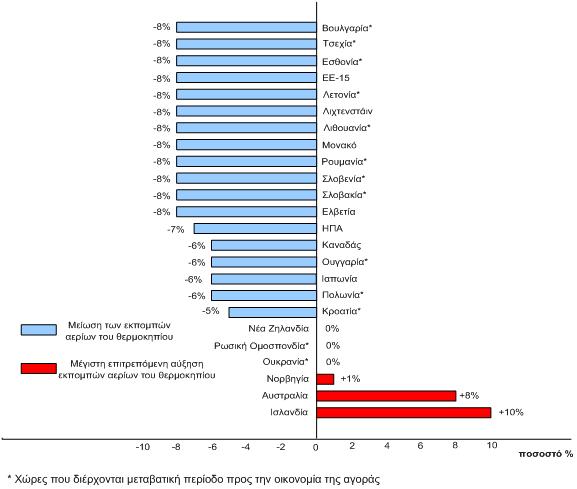 112
ΠτΚ - ΔΙΑΓΡΑΜΜΑ
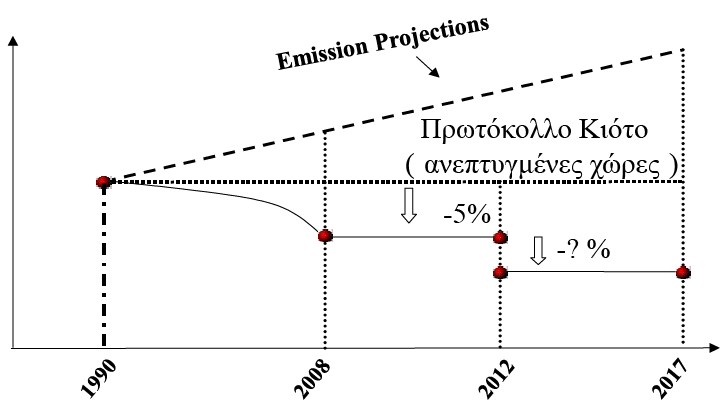 113
ΠτΚ: ΣΤΟΧΟΙ ΜΕΙΩΣΗΣ ΕΚΠΟΜΠΩΝ
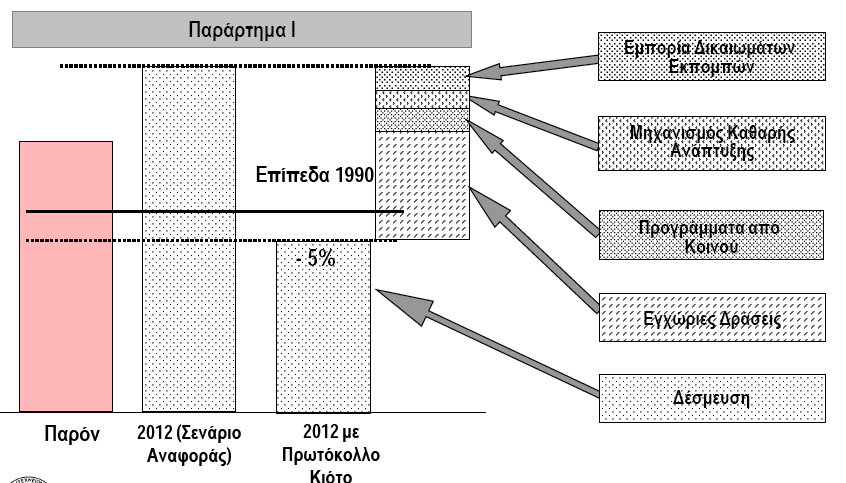 114
ΠΑΡΑΡΤΗΜΑ Ι :
ΠΡΟΣΠΑΘΕΙΑ ΓΙΑ ΜΕΙΩΣΗ ΕΚΠΟΜΠΩΝ ΜΕ :
ΕΘΕΛΟΝΤΙΚΕΣ ΣΥΜΦΩΝΙΕΣ
ΧΟΡΗΓΙΕΣ
ΦΟΡΟΥΣ
ΠΡΑΣΙΝΗ ΕΝΕΡΓΕΙΑ ΚΑΙ ΦΟΡΟΑΠΑΛΛΑΓΕΣ
ΜΕΤΑΦΟΡΑ ΤΕΧΝΟΓΝΩΣΙΑΣ
ΣΥΜΜΕΤΟΧΗ ΑΝΑΠΤΥΣΣΟΜΕΝΩΝ ΧΩΡΩΝ ΣΤΗΝ ΔΙΑΜΟΡΦΩΣΗ ΠΟΛΙΤΙΚΩΝ ΓΙΑ ΤΗΝ ΚΛΙΜΑΤΙΚΗ ΑΛΛΑΓΗ.
115
ΜΗΧΑΝΙΣΜΟΙ ΚΟΙΝΗΣ ΕΦΑΡΜΟΓΗΣ & ΚΑΘΑΡΗΣ ΑΝΑΠΤΥΞΗΣ
Οι μηχανισμοί JI και CDM βασίζονται σε έργα (project based) τα οποία μειώνουν τις εκπομπές ρύπων 
δημιουργούν πιστωτικά μόρια (ERUs και CERs αντίστοιχα) που μπορούν να διοχετευτούν στην παγκόσμια αγορά άνθρακα. 
Η υλοποίηση έργων JI και CDM οδηγεί σε μεταφορά μονάδων μειώσεων εκπομπών  από μια χώρα σε άλλη, αλλά οι συνολικές επιτρεπόμενες εκπομπές στις χώρες παραμένουν οι ίδιες ("διαδικασία συμψηφισμού").
116
Θα πρέπει να αναφερθεί ότι οι μηχανισμοί κοινής εφαρμογής (JI) και καθαρής ανάπτυξης (CDM) βασίζονται σε έργα (project based) τα οποία μειώνουν τις εκπομπές αερίων θερμοκηπίου και δημιουργούν πιστωτικά μόρια που μπορούν να διοχετευτούν στην παγκόσμια αγορά άνθρακα. Επιπλέον, ο μηχανισμός JI αναφέρεται σε έργα που εκτελούνται μεταξύ χωρών για τις οποίες έχουν καθοριστεί από το ΠτΚ ποσοτικοί στόχοι εκπομπών (χώρες παραρτήματος Ι της Σύμβασης), ενώ ο μηχανισμός CDM αναφέρεται σε έργα που εκτελούνται από ανεπτυγμένες χώρες σε αναπτυσσόμενες χώρες, οι οποίες δεν δεσμεύονται με κάποιο στόχο από το ΠτΚ.
Η υλοποίηση έργων JI βάσει του άρθρου 6 του ΠτΚ, οδηγεί σε μεταφορά πιστωτικών μορίων μείωσης (μεταξύ των κρατών που συμμετέχουν) με αντίστοιχη προσαρμογή της καταλογιζόμενης ποσότητας αυτών των κρατών, έτσι ώστε οι συνολικές επιτρεπόμενες εκπομπές στις χώρες - μέρη του ΚτΠ να παραμένουν οι ίδιες ("διαδικασία συμψηφισμού"). Τα πιστωτικά μόρια που προέρχονται από δραστηριότητες έργων κοινής εφαρμογής ονομάζονται "μονάδες μείωσης εκπομπών" (Emission Reduction Unit, ERU). Για τις περιπτώσεις που οι δραστηριότητες έργων αφορούν σε χρήση γης ή σε αλλαγή της χρήσης γης ή σε δασοκομία (LULUCF), δηλαδή οδηγούν σε απορρόφηση διοξειδίου του άνθρακα, οι αντίστοιχες μονάδες που προκύπτουν ονομάζονται μονάδες απορρόφησης (RMU). Η υλοποίηση έργων CDM βάσει του άρθρου 12 του ΠτΚ, "παράγει" πιστωτικά μόρια τα οποία προστίθενται στην καταλογιζόμενη ποσότητα του κράτους που υλοποιεί το έργο, ενώ παράλληλα, συμβάλλει στη βιώσιμη ανάπτυξη των αναπτυσσόμενων χωρών.
Τα πιστωτικά μόρια που προέρχονται από δραστηριότητες έργων του μηχανισμού καθαρής ανάπτυξης ονομάζονται πιστοποιημένες μονάδες μείωσης εκπομπών (Certified Emission Reductions - CERs). Οι πιστοποιημένες μονάδες μείωσης που προέρχονται από δραστηριότητες έργων δάσωσης ή αναδάσωσης διαχωρίζονται σε προσωρινές (tCERs) και μακράς διάρκειας (lCERs). Οι μονάδες tCERs λήγουν στο τέλος της επόμενης περιόδου δέσμευσης από εκείνη που εκχωρήθηκαν ενώ οι μονάδες lCERs λήγουν στο τέλος της περιόδου δέσμευσης που εκχωρήθηκαν.
Μέχρι σήμερα, οι εγκαταστάσεις που μετέχουν στο Ευρωπαϊκό Σύστημα Εμπορίας Δικαιωμάτων Εκπομπής (η εφαρμογή του τρίτου ευέλικτού μηχανισμού του ΠτΚ) μπορούν να χρησιμοποιούν για συμμόρφωση, στο πλαίσιο του συστήματος εμπορίας, πιστωτικά μόρια σε ποσό που αντιστοιχεί στο 9% των κατανεμημένων δικαιωμάτων ανά εγκατάσταση (ΚΥΑ 52115/2970/Ε103/2008). Το ποσοστό αυτό αποτελεί εθνικό όριο (δεν ταυτίζεται σε όλα τα Κράτη-Μέλη) και προκύπτει από την εφαρμογή της αρχής της συμπληρωματικότητας (σύμφωνα με την γενικώς αποδεκτή ερμηνεία ότι η συνεισφορά των μηχανισμών του Πρωτοκόλλου δεν μπορεί να υπερβαίνει το 50% της απαιτούμενης προσπάθειας μείωσης εκπομπών της χώρας). Το όριο χρήσης είναι ετήσιο, με δυνατότητα μεταφοράς του υπολοίπου του δικαιώματος χρήσης από έτος σε έτος, εντός της περιόδου 2008-2012.
117
ΤΟ ΕΜΠΟΡΙΟ ΤΩΝ ΕΚΠΟΜΠΩΝ CO2 (emissions trading)
Όπως προβλέπεται από το άρθρο 17, κράτη που έχουν αναλάβει δεσμεύσεις από το Πρωτόκολλο (Παράρτημα Β') δύνανται να συμμετέχουν σε σύστημα εμπορίας (trading) εκπομπών προκειμένου να εκπληρώσουν τον στόχο τους, αλλά μόνο συμπληρωματικά των εθνικών δράσεων τους
118
MHXANIΣΜΟΣ ΚΟΙΝΗΣ ΕΦΑΡΜΟΓΗΣ (joint implementation)
Το άρθρο 6 δίνει τη δυνατότητα υλοποίησης κοινών προγραμμάτων και δραστηριοτήτων μεταξύ των χωρών του Παραρτήματος Ι της Σύμβασης. Η χώρα που χρηματοδοτεί τις δραστηριότητες αυτές επωφελείται από τη μείωση των εκπομπών που θα προκύψει από την υλοποίηση του προγράμματος στην άλλη συμβαλλόμενη χώρα. Βασική προϋπόθεση οι δραστηριότητες αυτές να επιφέρουν επιπλέον μείωση εκπομπών στην χώρα εφαρμογής.
119
ΜΗΧΑΝΙΣΜΟΣ «ΚΑΘΑΡΗΣ ΑΝΑΠΤΥΞΗΣ» (CLEAN DEVELOPMENT MECHANISM)
Το άρθρο 12 προβλέπει τη δυνατότητα υλοποίησης προγραμμάτων από ανεπτυγμένες χώρες (Παράρτημα Ι) σε αναπτυσσόμενες χώρες.  
οι ανεπτυγμένες χώρες επωφελούνται από τις μειώσεις των εκπομπών που προκύπτουν, για εκπλήρωση μέρους των υποχρεώσεών τους, ενώ οι αναπτυσσόμενες ωφελούνται από την υλοποίηση των προγραμμάτων (χρηματοδότηση, τεχνολογία κλπ.). 
Απαραίτητη είναι η πιστοποίηση επιπλέον μείωσης εκπομπών και υπαρκτά οφέλη για την αντιμετώπιση των κλιματικών αλλαγών στην αναπτυσσόμενη χώρα. Οι ευέλικτοι μηχανισμοί βασίζονται στο σκεπτικό ότι οι εκπομπές αερίων του φαινόμενου του θερμοκηπίου αποτελούν παγκόσμιο πρόβλημα και ότι ο τόπος όπου επιτυγχάνεται ο περιορισμός τους έχει δευτερεύουσα σημασία. Με τον τρόπο αυτό, μπορούν να επέλθουν μειώσεις εκεί όπου το κόστος είναι χαμηλότερο, τουλάχιστον στην πρώτη φάση της καταπολέμησης της κλιματικής αλλαγής. Ειδικότερα, ο μηχανισμός "καθαρής" ανάπτυξης (CDM), δεδομένου ότι καλύπτει έργα σε χώρες πού δεν έχουν αναλάβει συγκεκριμένες υποχρεώσεις, στοχεύει επιπλέον στην προώθηση της βιώσιμης ανάπτυξης στις αναπτυσσόμενες χώρες, μέσω έργων που χρηματοδοτούνται από ανεπτυγμένες χώρες και οδηγούν σε μείωση εκπομπών η σε αντιμετώπιση των αλλαγών του κλίματος. Αφετέρου μέσω εισφορών που επιβάλλονται στα έργα αυτά, τροφοδοτείται ειδικό Ταμείο για την βοήθεια των αναπτυσσομένων χωρών. Προκειμένου οι μηχανισμοί να εκπληρώσουν τους παραπάνω σκοπούς τους, υπάρχει ανάγκη τήρησης της αρχής της "συμπληρωματικότητας" (supplementarity).
120
Γιά να συμμετάσχουν στους μηχανισμούς του Π Κυότο, τα μέλη του ANNEX 1, θα πρέπει:
Να έχουν επικυρώσει το ΠΚ
Να έχουν υπολογίσει την αναλογούσα σε αυτά ποσότητα ισοδυνάμου CO2 
Να έχουν εγκαταστήσει και λειτουργούν ένα εθνικό σύστημα γιά την εκτίμηση των εκπομπών και απομάκρυνσης αερίων του ΦΘ στην επικράτεια τους.
Να έχουν ένα εθνικό μητρώο καταγραφής, παρακολούθησης και αναφοράς (σε ετήσια βάση) γιά την δημιουργία και μεταφορά των
Emission Reduction Units, 
Certified Emission Reductions, 
Assigned amount units  
Removal Units 
Να αναφέρουν σε ετήσια βάση πληροφορίες γιά εκπομπές και μειώσεις στην Γραμματεία του ΠΚ.
ΚΡΙΤΗΡΙΑ
ΟΧΙ ΠΥΡΗΝΙΚΑ ΕΡΓΑ
ΤΟ ΕΡΓΟ ΕΠΙΦΕΡΕΙ ΜΕΙΩΣΗ ΕΚΠΟΜΠΩΝ ΑΕΡΙΩΝ ΦΘ
ΤΟ ΕΡΓΟ ΔΗΜΙΟΥΡΓΕΙ ΠΡΑΓΜΑΤΙΚΑ ΜΕΤΡΗΣΙΜΑ ΚΑΙ ΜΑΚΡΟΧΡΟΝΙΑ ΟΦΕΛΗ ΜΕΙΩΣΗΣ ΚΛΙΜΑΤΙΚΗΣ ΑΛΛΑΓΗΣ
ΤΟ ΕΡΓΟ ΕΙΝΑΙ ΕΠΙΠΡΟΣΘΕΤΟ
ΤΟ ΕΡΓΟ ΣΥΜΒΑΛΛΕΙ ΣΤΗΝ ΒΙΩΣΙΜΗ ΑΝΑΠΤΥΞΗ
ΕΠΙΛΕΞΙΜΑ ΕΡΓΑ
ΑΝΑΝΕΩΣΙΜΕΣ ΠΗΓΕΣ ΕΝΕΡΓΕΙΑΣ
ΕΝΕΡΓΕΙΑΚΗ ΑΠΟΔΟΤΙΚΟΤΗΤΑ ΚΑΙ ΕΝΕΡΓΕΙΑΚΗ ΔΙΑΧΕΙΡΙΣΗ
ΑΛΛΑΓΗ ΣΕ ΚΑΥΣΙΜΟ ΜΕ ΜΙΚΡΟΤΕΡΟ ΠΕΡΙΕΧΟΜΕΝΟ ΣΕ ΑΝΘΡΑΚΑ
ΗΛΕΚΤΡΟΠΑΡΑΓΩΓΗ ΜΕ ΒΙΟΑΕΡΙΟ
ΕΡΓΑ ΣΗΘ
ΕΡΓΑ ΔΙΑΧΕΙΡΙΣΗΣ ΑΠΟΡΡΙΜΑΤΩΝ
ΕΡΓΑ ΧΟΑΝΗΣ
ΜΗΧΑΝΙΣΜΟΙ ΠΡΩΤΟΚΟΛΛΟΥ
EMISSIONS TRADING
AAU : ALLOWANCE UNITS
ΙΕΤ
Euros
ΧΩΡΑ : ANNEX  I
AAU
ΧΩΡΑ : ANNEX  I
Euros
JI
ERU
JOINT IMPLEMENTATION
ERU : EMISSION REDUCTION UNITS
Euros
ΧΩΡΑ :  ΟΧΙ ΣΤΟ ANNEX  I
CDM
CER
CLEAN DEVELOPMENT MECHANISM
CER : CERTIFIED EMISSION REDUCTIONS
ΜΗΧΑΝΙΣΜΟΙ ΠΡΩΤΟΚΟΛΛΟΥ
Εμπόριο Εκπομπών
AAU : ALLOWANCE UNITS
ΙΕΤ
ευρώ
ΧΩΡΑ : Παράρτημα I
AAU
ΧΩΡΑ : Παράρτημα I
ευρώ
JI
ERU
Κοινή Εφαρμογή
ERU : EMISSION REDUCTION UNITS
ευρώ
ΧΩΡΑ :  ΟΧΙ ΣΤΟ Παράρτημα I
CDM
CER
Μηχανισμός Καθαρής Ανάπτυξης
CER : CERTIFIED EMISSION REDUCTIONS
Παρακολούθηση στόχων γιά μείωση των εκπομπών
Οι πραγματικές εκπομπές των κρατών θα πρέπει να καταγράφονται, ενώ θα πρέπει να κρατούνται αρχεία των συναλλαγών. 
Συστήματα Μητρώων παρακολουθούν και καταχωρούν τις συναλλαγές μεταξύ των κρατών/μελών σύμφωνα με τους μηχανισμούς. 
Η Γραμματεία των Ηνωμένων Εθνών στην Βόννη, κρατάει το διεθνές μητρώο συναλλαγών και εξασφαλίζει ότι οι πράξεις είναι σύμφωνα με τους κανόνες του Πρωτοκόλου του Κυότο. 
Τα κράτη/μέλη υποβάλλουν ετήσιες αναφορές εκπομπών σε εθνικό επίπεδο και σε τακτά διαστήματα .
Σύστημα Συμμόρφωσης εξασφαλίζει ότι τα κράτη/μέλη επιτυγχάνουν τις δεσμεύσεις τους και τα βοηθά στην περίπτωση δυσκολιών.
Κλιματική Αλλαγή: Προσαρμογή
Το Πρωτόκολλο του Κυότο έχει σχεδιαστεί με την πρόβλεψη να βοηθήσει τα κράτη να προσαρμοστούν στις δυσμενείς επιπτώσεις της κλιματικής αλλαγής. Διευκολύνει την ανάπτυξη και εφαρμογή τεχνικών που μπορούν να βοηθήσουν να ξεπεραστούν οι επιπτώσεις,
Ταμείο Προσαρμογής : Έχει ιδρυθεί γιά να χρηματοδοτήσει έργα  και προγράμματα προσαρμογής στις αναπτυσσόμενες χώρες που είναι μέλη του Πρωτοκόλου του Κυότο.
Το Ταμείο ενισχύεται από τα μερίσματα από έργα του Μηχανισμού Καθαρής Ανάπτυξης.
Συμμετοχή στο Kyoto Protocol, (Ιούνιος 2009),Πράσινο = υπογραφή και επικύρωσηΓκρί	         = δεν έχουν αποφασίσει ακόμαΚόκκινο  = δεν σκοπεύουν να υπογράψουν
[Speaker Notes: Participation in the Kyoto Protocol, as of June 2009,
Green	= Countries that have signed and ratified the treaty
Grey	= Countries that have not yet decided
Red	= No intention to ratify at this stage.]
Δέσμευση χωρών γιά μείωση CO2 στο 2008-12Πράσινο = δέσμευση γιά μείωσηΚίτρινο   = δέσμευση γιά 0% μείωσηΚόκκινο  = καμμία δέσμευση γιά μείωση
[Speaker Notes: Overview map Of States Committed to a CO2 reduction in the 2008-2012 Kyoto Protocol period.[2]Green countries = Committed to reductionYellow countries = Committed to 0% reductionRed countries = Not committed to any reduction

EU-countries like Greece,Spain,Ireland and Sweden have not committed themselves to any reduction while France has committed itself not to expand its emissions (0% reduction) in the internal-EU distribution agreement. This agreement ensures a 8% reduction for the EU-region as a whole in accordance with the Kyoto Protocol.[3] Greenland has only committed itself through Denmark. However Greenland has not committed itself to a reduction towards Denmark. But might do it in the next period.]
Υποχρέωση χωρών από το ΠΚ το 2010Πράσινο = Παράρτημα Ι – πλήρης υποχρέωση (καλούνται επίσης Χώρες Παραρτήματος ΙΙ)Κίτρινο   = Χώρες Παραρτήματος Ι – μερική υποχρέωση (Χώρες με οικονομίες σε μετάβαση)Κόκκινο  = καμμία υποχρέωση γιά μείωση
[Speaker Notes: Overview map Of States obligated by the Kyoto Protocol as of 2010. 

Green countries = Those of the Annex I countries who are fully obligated (also called Annex II countries). 
Yellow countries = Annex I countries who only are obligated within some freedom as to their requirements in the protocol. Also called Countries with Economics in Transition (EIT)). 
Red countries = are not obligated by the Kyoto Protocol. Are either countries who have Non-annex 1 status in the protocol, and thereby are not obligated or countries that have not signed the protocol yet[4]]
Ετήσιες εκπομπές ανά περιοχή
Άλλες μονάδες εμπορίας στην αγορά άνθρακα
Μια μονάδα απομάκρυνσης (RMU) στην βάση της χρήσης γής, αλλαγής χρήσης γης και δάσους, όπως αναδάσωση. 
 Μια μονάδα μείωσης εκπομπών (ERU) που παράγεται από ένα έργο Κοινής Εφαρμογής (joint implementation)
Μια πιστοποιημένη μείωση εκπομπών (CER) που παράγεται από ένα έργο Μηχανισμού Καθαρής Ανάπτυξης (Clean Development Mechanism)

Οι μεταβιβάσεις και οι αγορές αυτών των μονάδων καταγράφονται μέσω συστήματος μητρώου και διεθνούς συστήματος καταγραφής.
Παράρτημα I– βιομηχανικές χώρες και οικονομίες σε μετάβαση
Παράρτημα II– αναπτυγμένες χώρες που πληρώνουν γιά το κόστος των αναπτυσσόμενων χωρών
Αναπτυσσόμενες Χώρες.
σημειώσεις
Οι χώρες του Παραρτήματος Ι έχουν δεσμευτεί να μειώσουν τις εκπομπές τους σε όρια κάτω από το 1990. Αυτό μπορούν να το κάνουν μειώνοντας τις εκπομπές των βιομηχανιών τους, οι οποίες μπορούν να αγοράσουν εκπομπές ή να τις αντισταθμίσουν μέσω μηχανισμού.
Οι χώρες του Παραρτήματος ΙΙ είναι υποσύνολο του Παραρτήματος Ι, (είναι χώρες του ΟΟΣΑ, εκτός από εκείνες που ήσαν χώρς σε μετάβαση το 1992. 
Οι αναπτυσσόμενες χώρες δεν απαιτούνται να μειώσουν τις εκπομπές τους, εκτός και αν οι αναπτυγμένες χώρες προσφέρουν χρηματοδότηση και τεχνολογία. Αυτό έχει 3 επιπτώσεις:
Δεν επιβάλλει περιορισμούς στην ανάπτυξη τους, γιατί οι εκπομπές είναι συνδεδεμένες με την βιομηχανική παραγωγή.
Μπορούν να πουλήσουν τις πιστώσεις των εκπομπών τους σε βιομηχανίες που θέλουν να αντισταθμίσουν τους στόχους τους. 
Κερδίζουν χρήματα και τεχνολογία γιά επενδύσεις χαμηλού ποσοστού σε άνθρακα από τις χώρες του Παραρτήματος ΙΙ.
Οι αναπτυσσόμενες χώρες μπορούν να ζητήσουν να γίνουν κράτη του Παραρτήματος Ι όταν αναπτυχθούν επαρκώς.
Μηχανισμός Καθαρής Ανάπτυξης
Ένα έργο ΚΜΑ πρέπει να οδηγεί σε μείωση εκπομπών,  πρόσθετες σε αυτά που θα συνέβαιναν σε άλλη περίπτωση. 
Ο μηχανισμός επιβλέπεται από ειδικό Συμβούλιο
Από το 2006 ο μηχανισμός έχει καταγράψει περισσότερα από 1650 έργα και έχει παράγει > 2.9 billion tonnes CO2-equiv.
Κατηγορίες χρήσης γης και κάλυψης
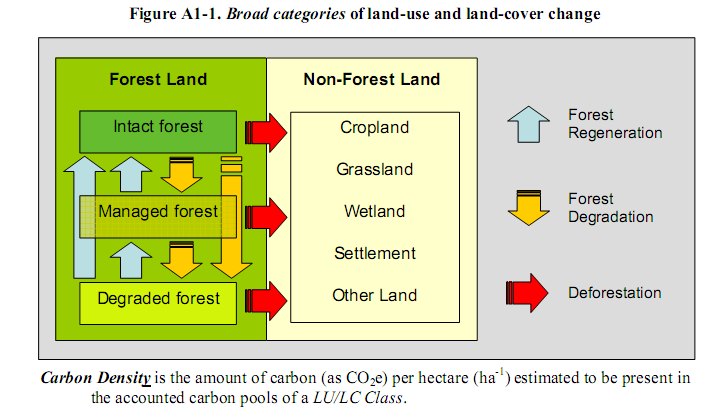 Πυκνότητα άνθρακα στα δάση
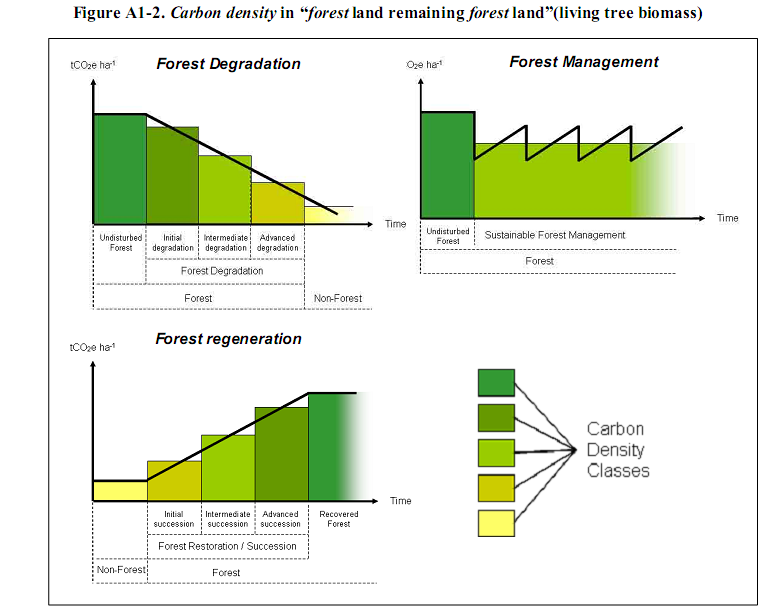 ΣΥΝΟΠΤΙΚΑ : ΟΙ ΑΝΤΙΔΡΑΣΕΙΣ ΠΑΓΚΟΣΜΙΑΣ ΚΟΙΝΟΤΗΤΑΣ
ΤΕΛΟΣ ΔΕΚΑΕΤΙΑΣ 1980 – ΕΝΑΡΞΗ ΔΙΑΠΡΑΓΜΑΤΕΥΣΕΩΝ

RIO DE JANEIRO (1992) : 
	FRAMEWORK CONVENTION ON CLIMATE CHANGE (FCCC)
	
KYOTO ΙΑΠΩΝΙΑΣ (1997) 
KYOTO PROTOCOL – ΠΡΩΤΟΚΟΛΛΟ ΤΟΥ ΚΥΟΤΟ
ΠΡΩΤΟΚΟΛΛΟ ΤΟΥ ΚΥΟΤΟ α
ΜΕΙΩΣΗ ΤΩΝ ΕΚΠΟΜΠΩΝ ΤΩΝ ΒΙΟΜΗΧΑΝΙΚΩΝ ΚΡΑΤΩΝ

	ΣΥΝΟΛΙΚΗ ΔΕΣΜΕΥΣΗ ΓΙΑ ΜΕΙΩΣΗ ΕΚΠΟΜΠΩΝ 
	- ΜΕΧΡΙ ΤΟ 2008-2012
	- ΚΑΤΑ 5.2% ΑΠΟ ΤΗΝ ΣΤΑΘΜΗ TOY1990 
	- ΟΜΑΔΑ ΑΕΡΙΩΝ Φ.Θ. /CO2, CH4, N2O, HFC, PFC, SF6/
	- KAI ΣΥΜΠΕΡΙΛΑΜΒΑΝΕΙ ΤΗΝ ΑΛΛΑΓΗ ΧΡΗΣΕΩΝ ΓΗΣ ΚΑΙ ΔΑΣΩΝ (ΧΟΑΝΕΣ)
[Speaker Notes: Φ.Θ. – Φαινομένου Θερμοκηπίου
180 ΧΩΡΕΣ ΕΧΟΥΝ ΥΠΟΓΡΑΨΕΙ ΤΟ ΠΡΩΤΟΚΟΛΛΟ ΤΟΥ ΚΥΟΤΟ.]
ΠΡΩΤΟΚΟΛΛΟ ΤΟΥ ΚΥΟΤΟ β
ΚΑΘΟΡΙΣΤΙΚΗΣ ΣΗΜΑΣΙΑΣ ΓΙΑ ΤΗΝ ΔΙΕΘΝΗ ΠΕΡΙΒΑΛΛΟΝΤΙΚΗ ΠΟΛΙΤΙΚΗ
ΜΕΓΑΛΟΥ ΕΥΡΟΥΣ ΚΑΙ ΣΥΜΜΕΤΟΧΩΝ (180 ΚΡΑΤΗ)

ΑΡΧΗ  ΚΑΙ   ΌΧΙ  ΤΕΛΟΣ !

ΣΤΟΧΟΙ ΜΟΝΟ ΓΙΑ ΤΗΝ ΠΕΡΙΟΔΟ 2008-2012 
ΓΙΝΕΤΑΙ ΑΝΑΦΟΡΑ ΣΕ ΑΥΣΤΗΡΟΤΕΡΟΥΣ ΣΤΟΧΟΥΣ ΓΙΑ ΜΕΤΑ ΤΟ 2012.
[Speaker Notes: Φ.Θ. – Φαινομένου Θερμοκηπίου
180 ΧΩΡΕΣ ΕΧΟΥΝ ΥΠΟΓΡΑΨΕΙ ΤΟ ΠΡΩΤΟΚΟΛΛΟ ΤΟΥ ΚΥΟΤΟ.]
ΠΡΩΤΟΚΟΛΛΟ ΤΟΥ ΚΥΟΤΟ – ΣΤΟΧΟΙ
[Speaker Notes: % ΜΕΙΩΣΗ ΩΣ ΠΡΟΣ ΕΤΟΣ ΒΑΣΗΣ
ΕΙΤ -]
ΓΙΑΤΙ Η ΗΛΕΚΤΡΟΠΑΡΑΓΩΓΗ ?
ΕΥΚΟΛΟΤΕΡΟ ΝΑ ΜΕΙΩΘΟΥΝ ΟΙ ΕΚΠΟΜΠΕΣ ΔΙΟΤΙ ΕΙΝΑΙ ΠΡΟΣΦΟΡΕΣ ΣΕ ΡΥΘΜΙΣΕΙΣ (ΜΙΚΡΟΣ ΑΡΙΘΜΟΣ ΣΤΑΘΜΩΝ ΜΕΓΑΛΟΥ ΜΕΓΕΘΟΥΣ)

Ο ΗΛΕΚΤΡΙΚΟΣ ΤΟΜΕΑΣ ΑΝΗΚΕΙ ΣΤΟ ΚΡΑΤΟΣ, ΠΟΥ ΕΧΕΙ ΙΣΧΥΡΑ ΣΥΜΦΕΡΟΝΤΑ ΣΕ ΑΥΤΟΝ.
Η ΑΠΕΛΕΥΘΕΡΩΣΗ ΤΗΣ ΑΓΟΡΑΣ ΗΛΕΚΤΡΙΚΗΣ ΕΝΕΡΓΕΙΑΣ
ΠΑΡΑΓΩΓΗ / ΜΕΤΑΦΟΡΑ / ΔΙΑΝΟΜΗ

ΜΕΙΩΣΗ ΤΙΜΩΝ
ΜΕΙΩΣΗ ΚΥΒΕΡΝΗΤΙΚΩΝ ΕΞΟΔΩΝ
ΑΥΞΗΣΗ ΔΙΕΘΝΟΥΣ ΕΜΠΟΡΙΟΥ ΗΛΕΚΤΡΙΣΜΟΥ
ΑΥΞΗΣΗ ΚΑΤΑΝΑΛΩΣΗΣ

ΠΡΟΣΘΕΤΕΣ ΠΕΡΙΒΑΛΛΟΝΤΙΚΕΣ ΡΥΘΜΙΣΕΙΣ (ΣΤΟΧΟΙ ΕΚΠΟΜΠΩΝ) ΑΝΤΙΤΙΘΕΝΤΑΙ ΣΤΗΝ ΑΠΕΛΕΥΘΕΡΩΣΗ.
[Speaker Notes: ΑΠΟΡΡΥΘΜΙΣΗ ΑΓΟΡΑΣ ΗΛΕΚΤΡΙΚΗΣ ΕΝΕΡΓΕΙΑΣ]
ΑΠΕΛΕΥΘΕΡΩΣΗ ΑΓΟΡΑΣ ΗΛΕΚΤΡΙΣΜΟΥ
ΑΝΑΓΚΗ ΓΙΑ ΚΥΒΕΡΝΗΤΙΚΕΣ ΡΥΘΜΙΣΕΙΣ:
ΠΡΟΣΔΙΟΡΙΣΜΟΣ ΚΟΣΤΟΥΣ ΕΚΠΟΜΠΩΝ, ΜΕΣΩ ΦΟΡΟΛΟΓΙΑΣ ΑΝΘΡΑΚΟΣ, ΕΜΠΟΡΙΟ ΕΚΠΟΜΠΩΝ, ΆΛΛΕΣ ΠΟΛΙΤΙΚΕΣ

ΕΝΙΣΧΥΣΗ ΤΑΣΕΩΝ ΓΙΑ ΥΠΟΚΑΤΑΣΤΑΣΗ ΚΑΥΣΙΜΩΝ ΑΠΌ ΚΑΡΒΟΥΝΟ ΣΕ Φ.Α.
ΕΝΙΣΧΥΣΗ ΣΥΜΠΑΡΑΓΩΓΗΣ ΘΕΡΜΟΤΗΤΑΣ/ΗΛΕΚΤΡΙΣΜΟΥ
ΤΗΛΕΘΕΡΜΑΝΣΗ
ΔΙΑΧΕΙΡΙΣΗ ΤΕΛΙΚΗΣ ΖΗΤΗΣΗΣ ΕΝΕΡΓΕΙΑΣ
ΑΠΕΛΕΥΘΕΡΩΣΗ ΑΓΟΡΑΣ ΗΛΕΚΤΡΙΣΜΟΥ – ΣΥΝΟΨΗ ΕΥΚΑΙΡΙΩΝ ΜΕΙΩΣΗΣ ΕΚΠΟΜΠΩΝ
ΑΛΛΑΓΗ ΚΑΥΣΙΜΟΥ
ΣΥΜΠΑΡΑΓΩΓΗ
ΤΗΛΕΘΕΡΜΑΝΣΗ ΣΥΝΟΙΚΙΩΝ
ΑΠΕ
ΆΛΛΕΣ ΤΕΧΝΟΛΟΓΙΕΣ (ΠΥΡΗΝΙΚΗ)
ΔΙΑΧΕΙΡΙΣΗ ΖΗΤΗΣΗΣ ΕΝΕΡΓΕΙΑΣ
ΑΥΞΗΣΗ ΤΗΣ ΑΠΟΔΟΣΗΣ ΤΩΝ ΕΝΕΡΓΕΙΑΚΩΝ ΔΙΕΡΓΑΣΙΩΝ ΚΑΙ ΣΥΣΚΕΥΩΝ
KATAKΡΑΤΗΣΗ CO2
ΑΠΕΛΕΥΘΕΡΩΣΗ ΑΓΟΡΑΣ ΗΛΕΚΤΡΙΣΜΟΥ – ΣΥΝΟΨΗ ΕΥΚΑΙΡΙΩΝ ΜΕΙΩΣΗΣ ΕΚΠΟΜΠΩΝ
ΟΙΚΟΝΟΜΙΚΑ ΕΡΓΑΛΕΙΑ ΓΙΑ ΠΟΛΙΤΙΚΗ ΚΛΙΜΑΤΙΚΗΣ ΑΛΛΑΓΗΣ
ΕΠΙΠΤΩΣΕΙΣ ΕΡΓΑΛΕΙΩΝ ΣΤΙΣ ΗΛΕΚΤΡΙΚΕΣ ΒΙΟΜΗΧΑΝΙΕΣ
ΕΠΙΠΕΔΟ ΕΦΑΡΜΟΓΗΣ ΦΟΡΩΝ, ΕΜΠΟΡΙΟΥ ΕΚΠΟΜΠΩΝ ΚΑΙ ΠΡΟΤΥΠΩΝ
ΑΛΛΗΛΕΠΙΔΡΑΣΗ ΠΟΛΙΤΙΚΩΝ ΚΛΙΜΑΤΙΚΗΣ ΑΛΛΑΓΗΣ
ΤΟ ΠΡΩΤΟΚΟΛΛΟ ΤΟΥ ΚΥΟΤΟ
ΜΕΡΙΚΕΣ ΛΕΠΤΟΜΕΡΕΙΕΣ ΤΗΣ ΛΕΙΤΟΥΡΓΙΑΣ ΤΩΝ ΜΗΧΑΝΙΣΜΩΝ
149
ΠΡΩΤΟΚΟΛΛΟ ΚΥΟΤΟ – ΠΛΑΙΣΙΟ ΣΤΟΧΩΝ ΓΙΑ ΤΙΣ ΕΚΠΟΜΠΕΣ
ΜΗΧΑΝΙΣΜΟΙ ΤΟΥ ΚΥΟΤΟ
ΜΗΧΑΝΙΣΜΟΙ ΤΟΥ ΚΥΟΤΟ
2. ΜΗΧΑΝΙΣΜΟΣ ΚΑΘΑΡΗΣ ΑΝΑΠΤΥΞΗΣ: ΒΑΣΙΚΑ
Ο Μηχανισμός Καθαρής Ανάπτυξης είναι μιά αμοιβαία επωφελής πρόταση. Βιομηχανικές χώρες ή οι εταιρείες τους, μπορούν να αποκτήσουν πιστώσεις εκπομπών, ενώ οι αναπτυσσόμενες χώρες αποκτούν τεχνολογία και κεφάλαια  
ΠΩΣ ΛΕΙΤΟΥΡΓΕΙ
Μιά εταιρεία από μιά βιομηχανική χώρα αναλαμβάνει την ανέγερση ενός ιδιαίτερα αποδοτικού σταθμού σε μιά αναπτυσσόμενη χώρα. (Αλλοιώς θα ανεγείρετο ένας «χειρότερος» σταθμός). Σαν αποτέλεσμα έχουμε μειώσεις εκπομπών κάτω από το επίπεδο που θα είχαμε αν δεν υπήρχε η επένδυση. Αυτές οι μειώσεις πιστοποιούνται ως πιστώσεις και οι δύο εταίροι – η αναπτυσσόμενη χώρα και η επενδύουσα εταιρεία – καθορίζουν πώς θα γίνει η κατανομή ανάμεσα τους.
Η αναπτυσσόμενη χώρα μπορεί να αποκτήσει τεχνολογία και κεφάλαιο, καθώς και πιστώσεις εκπομπών που μπορεί να πωλήσει ή αποταμιεύσει. Η εταιρεία αποκτά άδειες εκπομπών που μπορεί να τις χρησιμοποιήσει στην χώρα της γιά να καλύψει τις υποχρεώσεις της σε μείωση εκπομπών.
2. ΜΗΧΑΝΙΣΜΟΣ ΚΑΘΑΡΗΣ ΑΝΑΠΤΥΞΗΣ: ΠΛΕΟΝΕΚΤΗΜΑΤΑ
3. ΕΜΠΟΡΙΑ ΑΔΕΙΩΝ ΕΚΠΟΜΠΩΝ
ΤΟ ΠΡΩΤΟΚΟΛΛΟ ΤΟΥ ΚΥΟΤΟ ΕΠΙΤΡΕΠΕΙ ΣΤΑ ΚΡΑΤΗ ΜΕ ΣΤΟΧΟΥΣ ΕΚΠΟΜΠΩΝ ΝΑ ΕΜΠΟΡΕΥΘΟΥΝ ΑΔΕΙΕΣ ΕΚΠΟΜΠΩΝ. 

ΕΠΙΤΥΓΧΑΝΕΤΑΙ ΕΤΣΙ ΜΕΙΩΣΗ ΕΚΠΟΜΠΩΝ ΜΕ ΤΟ ΜΙΚΡΟΤΕΡΟ ΚΟΣΤΟΣ.

ΣΥΜΦΩΝΑ ΜΕ ΤΟΝ ΚΑΝΟΝΙΣΜΟ ΜΕΙΩΣΗΣ ΕΚΠΟΜΠΩΝ, ΤΑ ΚΡΑΤΗ Ή ΟΙ ΕΤΑΙΡΕΙΕΣ ΜΠΟΡΟΥΝ ΝΑ ΑΓΟΡΑΣΟΥΝ ΦΘΗΝΕΣ ΑΔΕΙΕΣ ΕΚΠΟΜΠΩΝ ΑΠΟ ΚΡΑΤΗ ΠΟΥ ΕΧΟΥΝ ΠΕΡΙΣΣΟΤΕΡΕΣ ΑΔΕΙΕΣ ΑΠΟ Ο,ΤΙ ΧΡΕΙΑΖΟΝΤΑΙ. (ΓΙΑΤΙ ΕΧΟΥΝ ΕΠΙΤΥΧΕΙ ΤΟΥΣ ΣΤΟΧΟΥΣ ΚΑΙ ΕΧΟΥΝ ΥΠΟΛΟΙΠΟ). 

ΣΤΗΝ ΟΥΣΙΑ ΕΠΙΛΕΓΕΤΑΙ ΝΑ ΑΝΤΙΜΕΤΩΠΙΣΤΕΙ Η ΚΛΙΜΑΤΙΚΗ ΑΛΛΑΓΗ ΜΕΣΩ ΕΥΕΛΙΚΤΩΝ ΜΗΧΑΝΙΣΜΩΝ ΤΗΣ ΑΓΟΡΑΣ, ΚΑΙ ΌΧΙ ΜΕΣΩ ΥΠΟΧΡΕΩΤΙΚΩΝ ΜΕΣΩΝ ΌΠΩΣ ΟΙ ΦΟΡΟΙ.
3. ΕΜΠΟΡΕΥΣΙΜΕΣ ΑΔΕΙΕΣ ΕΚΠΟΜΠΩΝ
ΠΡΑΚΤΙΚΕΣ ΚΑΙ ΙΣΟΝΟΜΕΣ
ΕΥΕΛΙΚΤΕΣ ΣΕ ΔΙΕΘΝΕΣ ΕΠΙΠΕΔΟ
ΕΠΙΤΡΕΠΟΥΝ ΜΕΙΩΣΗ ΚΟΣΤΟΥΣ
ΑΡΕΣΤΕΣ ΣΤΙΣ ΚΥΒΕΡΝΗΣΕΙΣ ΓΙΑ ΜΕΓΑΛΥΤΕΡΟ ΕΛΕΓΧΟ ΕΚΠΟΜΠΩΝ
[Speaker Notes: TRADABLE PERMITS
ΕQUITABLE]
3. ΕΜΠΟΡIΑ ΕΚΠΟΜΠΩΝ – ΒΑΣΙΚΗ ΙΔΕΑ
ΠΡΟΣΔΙΟΡΙΖΕΤΑΙ ΓΙΑ ΜΙΑ ΟΝΤΟΤΗΤΑ 
	(ΚΡΑΤΟΣ, ΕΠΙΧΕΙΡΗΣΗ ΚΛΠ) 
	ΕΝΑΣ ΣΤΟΧΟΣ/ΕΠΙΠΕΔΟ ΕΚΠΟΜΠΩΝ ΤΟΝ ΟΠΟΙΟ ΔΕΝ ΕΠΙΤΡΕΠΕΤΑΙ ΝΑ ΥΠΕΡΒΕΙ.
[Speaker Notes: ΕQUITABLE]
3. ΕΜΠΟΡIΑ ΕΚΠΟΜΠΩΝ – ΒΑΣΙΚΗ ΙΔΕΑ
ΕΝΑΛΛΑΚΤΙΚΕΣ ΛΥΣΕΙΣ:
ΜΕΤΡΑ ΜΕΙΩΣΗΣ ΕΣΩΤΕΡΙΚΑ
ΑΓΟΡΑ ΠΙΣΤΩΣΕΩΝ/CREDITS ΑΠΟ ΑΛΛΗ ΟΝΤΟΤΗΤΑ, Η ΟΠΟΙΑ ΜΠΟΡΕΙ ΝΑ ΕΠΙΤΥΧΕΙ ΤΟΝ ΔΙΚΟ ΤΗΣ ΣΤΟΧΟ ΜΕΙΩΣΗΣ ΤΩΝ ΕΚΠΟΜΠΩΝ ΕΥΚΟΛΟΤΕΡΑ.
ΕΤΣΙ, ΔΥΟ ΚΡΑΤΗ/ΕΠΙΧΕΙΡΗΣΕΙΣ ΘΑ ΑΝΤΑΛΛΑΞΟΥΝ ΠΟΣΑ ΕΚΠΟΜΠΩΝ ΑΝ ΕΙΝΑΙ ΟΙΚΟΝΟΜΙΚΑ ΣΥΜΦΕΡΟΝ.
ΠΡΟΒΛΗΜΑ ΥΠΑΡΧΕΙ ΓΙΑ ΕΚΠΟΜΠΕΣ ΠΟΥ ΕΧΟΥΝ ΑΜΕΣΕΣ ΠΕΡΙΦΕΡΕΙΑΚΕΣ ΕΠΙΠΤΩΣΕΙΣ (ΌΜΩΣ TO CO2 ΕΧΕΙ ΠΑΓΚΟΣΜΙΕΣ ΕΠΙΠΤΩΣΕΙΣ – ΟΜΟΓΕΝΟΠΟΙΗΜΕΝΗ ΕΠΙΔΡΑΣΗ)
[Speaker Notes: ΕQUITABLE]
3. ΕΜΠΟΡΙΑ ΕΚΠΟΜΠΩΝ - ΠΡΟΪΣΤΟΡΙΑ
ΣΥΣΤΗΜΑ ΕΜΠΟΡΕΥΣΙΜΩΝ ΑΝΤΑΛΛΑΓΩΝ ΓΙΑ SO2 ΚΑΙ AEΡΙΩΝ ΤΡΥΠΑΣ ΟΖΟΝΤΟΣ ΣΤΙΣ ΗΠΑ (1980)
ΑΠΟΤΕΛΕΣΜΑΤΑ:
	Α. ΕΠΙΤΥΧΙΑ ΜΕ ΜΙΚΡΟ ΚΟΣΤΟΣ
	Β. ΜΕΓΑΛΗ ΕΥΕΛΙΞΙΑ ΚΑΙ
	Γ. ΕΠΙΤΡΕΠΕΙ ΚΑΙΝΟΥΡΓΙΕΣ ΙΔΕΕΣ ΝΑ    	ΔΟΚΙΜΑΣΤΟΥΝ
[Speaker Notes: innovation]
3. ΕΜΠΟΡΙΑ ΕΚΠΟΜΠΩΝ
ΕΥΝΟΪΚΗ ΥΠΟΔΟΧΗ ΑΠΟ ΒΙΟΜΗΧΑΝΙΑ ΔΙΟΤΙ:
Α. ΔΗΜΙΟΥΡΓΕΙ ΈΝΑΝ ΕΜΠΟΡΕΥΣΙΜΟ ΚΕΦΑΛΑΙΟ (ΑΚΟΜΑ ΚΑΙ ΑΝ ΧΡΕΙΑΣΤΕΙ ΝΑ ΤΟ ΑΓΟΡΑΣΕΙΣ ΜΠΟΡΕΙΣ ΑΡΓΟΤΕΡΑ ΝΑ ΤΟ ΠΟΥΛΗΣΕΙΣ ΑΝ ΕΠΙΤΥΧΕΙΣ ΜΕΙΩΣΗ ΕΚΠΟΜΩΝ ΜΕ ΚΑΠΟΙΟ ΤΡΟΠΟ)

Β. ΔΕΝ ΕΙΝΑΙ ΦΟΡΟΣ ΠΟΥ ΑΦΑΙΡΕΙ ΕΣΟΔΑ ΚΑΙ ΔΕΝ ΠΡΟΣΘΕΤΕΙ ΤΙΠΟΤΑ
ΕΜΠΟΡΙΑ ΕΚΠΟΜΠΩΝ
ΚΑΘΕ ΚΡΑΤΟΣ ΔΙΚΑΙΟΥΤΑΙ ΜΙΑ ΠΟΣΟΤΗΤΑ ΕΚΠΟΜΠΩΝ ΓΙΑ ΜΙΑ ΟΡΙΣΜΕΝΗ ΠΕΡΙΟΔΟ.

ΚΑΘΕ ΚΡΑΤΟΣ ΜΠΟΡΕΙ ΝΑ ΑΥΞΗΣΕΙ ΤΙΣ ΕΚΠΟΜΠΕΣ ΤΟΥ, ΑΡΚΕΙ ΝΑ ΒΡΕΙ ΝΑ ΑΓΟΡΑΣΕΙ ΑΠΟ ΚΑΠΟΙΟ ΑΛΛΟ ΚΡΑΤΟΣ ΠΟΥ ΕΙΝΑΙ ΔΙΑΤΕΘΕΙΜΕΝΟ ΝΑ ΠΟΥΛΗΣΕΙ ΕΚΠΟΜΠΕΣ
ΕΜΠΟΡΙΑ ΕΚΠΟΜΠΩΝ - Α
ΚΡΑΤΗ ΠΟΥ ΕΧΟΥΝ ΜΙΚΡΟ ΚΟΣΤΟΣ ΜΕΙΩΣΗΣ ΕΚΠΟΜΠΩΝ ΜΠΟΡΟΥΝ ΝΑ ΜΕΙΩΣΟΥΝ ΕΚΠΟΜΠΕΣ ΚΑΙ ΝΑ ΠΟΥΛΗΣΟΥΝ ΤΟ ΠΛΕΟΝΑΣΜΑ ΕΚΠΟΜΠΩΝ

ΚΡΑΤΗ ΜΕ ΜΕΓΑΛΟ ΚΟΣΤΟΣ ΜΕΙΩΣΗΣ ΜΠΟΡΕΙ ΝΑ ΠΡΟΤΙΜΗΣΟΥΝ ΝΑ ΑΓΟΡΑΣΟΥΝ ΤΟ ΔΙΚΑΙΩΜΑ ΕΚΠΟΜΠΩΝ

ΤΟ ΣΥΝΟΛΙΚΟ ΕΠΙΤΡΕΠΟΜΕΝΟ ΕΠΙΠΕΔΟ ΕΚΠΟΜΠΩΝ ΜΠΟΡΕΙ ΝΑ ΜΕΙΩΝΕΤΑΙ ΣΕ ΔΙΑΔΟΧΙΚΕΣ ΠΕΡΙΟΔΟΥΣ.
ΕΜΠΟΡΙΑ ΕΚΠΟΜΠΩΝ -Β
ΔΗΜΙΟΥΡΓΕΙΤΑΙ ΚΙΝΗΤΡΟ ΓΙΑ ΜΕΙΩΣΗ ΕΚΠΟΜΠΩΝ ΠΟΥ ΕΊΝΑΙ ΟΙΚΟΝΟΜΙΚΑ ΑΠΟΔΟΤΙΚΟ.

ΟΙ ΔΙΟΙΚΗΤΙΚΟΙ ΜΗΧΑΝΙΣΜΟΙ ΠΟΥ ΑΠΑΙΤΟΥΝΤΑΙ ΕΊΝΑΙ ΜΕΤΡΙΟΥ ΜΕΓΕΘΟΥΣ

ΑΠΑΙΤΕΙΤΑΙ ΠΛΑΙΣΙΟ ΑΠΟΓΡΑΦΗΣ

ΑΠΑΙΤΕΙΤΑΙ ΠΛΑΙΣΙΟ ΕΓΓΡΑΦΩΝ ΕΜΠΟΡΙΑΣ

ΑΠΑΙΤΕΙΤΑΙ ΘΕΣΠΙΣΗ ΠΡΟΣΤΙΜΟΥ ΜΗ ΣΥΜΜΟΡΦΩΣΗΣ.
ΑΣΑΦΕΙΕΣ ΕΜΠΟΡΙΑΣ ΕΚΠΟΜΠΩΝ
ΟΙ ΔΕΣΜΕΥΣΕΙΣ ΗΤΑΝ ΓΙΑ ΤΗΝ ΠΕΡΙΟΔΟ 2008-2012, ΑΛΛΑ ΕΙΝΑΙ ΟΙ ΚΥΒΕΡΝΗΣΕΙΣ ΠΟΥ ΠΡΕΠΕΙ ΝΑ ΑΝΤΙΣΤΡΕΨΟΥΝ ΤΟΝ ΡΥΘΜΟ ΕΚΠΟΜΠΩΝ ΓΙΑ ΝΑ ΕΠΙΤΥΧΟΥΝ ΤΟΥΣ ΣΤΟΧΟΥΣ ΤΟΥΣ.

ΟΙ ΕΠΙΧΕΙΡΗΣΕΙΣ ΠΡΕΠΕΙ ΝΑ ΕΧΟΥΝ ΤΑ ΚΙΝΗΤΡΑ ΤΩΡΑ ΏΣΤΕ ΝΑ ΕΠΕΝΔΥΣΟΥΝ ΣΕ ΜΑΚΡΟΧΡΟΝΙΑ ΕΡΓΑ ΠΟΥ ΘΑ ΑΠΟΔΩΣΟΥΝ ΣΕ 10 ΧΡΟΝΙΑ.
ΛΟΓΙΣΤΙΚΗ ΠΛΑΤΦΟΡΜΑ
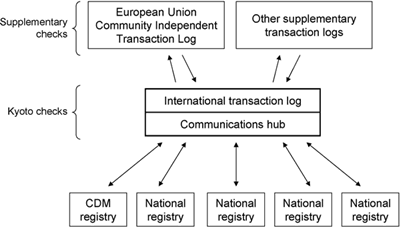 ΕΜΠΟΡΙΑ ΕΚΠΟΜΠΩΝ ΚΑΙ ΚΛΙΜΑΤΙΚΗ ΑΛΛΑΓΗ
ΑΥΞΑΝΕΙ ΤΗΝ ΕΥΕΛΙΞΙΑ ΚΑΙ ΑΠΟΔΟΤΙΚΟΤΗΤΑ ΤΩΝ ΔΕΣΜΕΥΣΕΩΝ, ΚΑΘΩΣ ΟΙ ΚΥΒΕΡΝΗΣΕΙΣ ΜΠΟΡΟΥΝ ΝΑ ΣΥΜΦΩΝΗΣΟΥΝ ΣΕ ΜΕΓΑΛΥΤΕΡΟ ΕΛΕΓΧΟ ΕΚΠΟΜΠΩΝ ΜΕ ΧΑΜΗΛΟΤΕΡΟ ΚΟΣΤΟΣ.

ΕΠΙΤΡΕΠΕΙ ΣΤΗΝ ΔΙΑΜΟΡΦΩΣΗ ΣΤΟΧΩΝ ΓΙΑΤΙ ΜΕΙΩΝΕΙ ΤΙΣ ΔΙΑΦΟΡΕΣ ΚΟΣΤΟΥΣ ΑΝΑΜΕΣΑ ΣΤΑ ΚΡΑΤΗ. 

ΕΠΙΤΡΕΠΕΙ ΤΗΝ ΥΠΟΔΟΧΗ ΠΕΡΙΣΣΟΤΕΡΩΝ ΚΡΑΤΩΝ, ΑΚΟΜΑ ΚΑΙ ΑΝΑΠΤΥΣΣΟΜΕΝΩΝ, ΕΝΩ ΔΕΝ ΒΑΡΥΝΕΙ ΤΙΣ ΑΝΑΠΤΥΓΜΕΝΕΣ ΧΩΡΕΣ.
ΚΑΘΟΡΙΣΜΟΣ ΣΤΟΧΩΝ ΜΕΙΩΣΗΣ ΕΚΠΟΜΠΩΝ
ΠΟΣΟΣΤΟ %      /FLAT RATE/

EINAI AΠΛΟ, ΟΜΩΣ :
ΟΙΚΟΝΟΜΙΚΑ ΜΗ ΑΠΟΔΟΤΙΚΟ
ΠΕΡΙΒΑΛΛΟΝΤΙΚΑ ΜΗ ΑΠΟΤΕΛΕΣΜΑΤΙΚΟ
ΠΟΛΙΤΙΚΑ ΑΝΕΦΑΡΜΟΣΤΟ ΩΣ ΜΕΣΟΝ ΓΙΑ ΜΕΙΩΣΗ ΕΚΠΟΜΠΩΝ. 
	(ΤΑ ΚΡΑΤΗ ΕΧΟΥΝ ΔΙΑΦΟΡΕΤΙΚΟ ΚΟΣΤΟΣ ΜΕΙΩΣΗΣ ΕΚΠΟΜΠΩΝ, ΤΕΡΑΣΤΙΟ Ή ΚΑΘΟΛΟΥ ΔΥΝΑΜΙΚΟ ΜΕΙΩΣΗΣ)
ΤΕΛΙΚΗ ΣΥΜΦΩΝΙΑ
ΔΙΑΦΟΡΕΤΙΚΑ ΠΟΣΟΣΤΑ ΜΕΙΩΣΗΣ ΓΙΑ ΚΑΘΕ ΧΩΡΑ !!!

ΓΙΑ ΤΙΣ   ΗΠΑ, ΙΑΠΩΝΙΑ ΚΑΙ Ε.Ε.,  ΣΤΗΝ ΒΑΣΗ ΠΟΛΙΤΙΚΗΣ ΔΙΑΠΡΑΓΜΑΤΕΥΣΗΣ ΚΑΙ ΙΣΧΥΟΣ

ΓΙΑ ΤΙΣ ΥΠΟΛΟΙΠΕΣ ΧΩΡΕΣ ΤΟΥ ΑΝΝΕΧ Β, ΣΤΗΝ ΒΑΣΗ ΤΗΣ ΠΡΟΘΥΜΙΑΣ ΝΑ ΠΛΗΡΩΣΟΥΝ, ΓΝΩΡΙΖΟΝΤΑΣ ΤΟΥΣ ΣΤΟΧΟΥΣ ΤΩΝ ΚΥΡΙΩΝ ΑΝΤΑΓΩΝΙΣΤΩΝ ΤΟΥΣ
[Speaker Notes: WILLINGNESS TO PAY]
ΕΥΡΩΠΑΪΚΗ ΕΝΩΣΗ : ΣΤΟΧΟΙ ΜΕΙΩΣΗΣ
ΕΣΩΤΕΡΙΚΗ ΑΝΑΔΙΑΝΟΜΗ ΣΥΜΦΩΝΑ ΜΕ ΤΙΣ ΣΥΜΦΩΝΙΕΣ
ΕΠΙΤΡΕΠΟΝΤΑΙ ΜΕΓΑΛΕΣ ΑΥΞΗΣΕΙΣ ΓΙΑ ΜΕΡΙΚΕΣ ΑΠΟ ΤΙΣ ΦΤΩΧΟΤΕΡΕΣ ΧΩΡΕΣ ΤΗΣ ΣΥΝΟΧΗΣ, ΠΟΥ ΑΝΤΙΣΤΑΘΜΙΖΟΝΤΑΙ ΜΕ,
ΜΕΓΑΛΕΣ ΜΕΙΩΣΕΙΣ ΓΙΑ ΜΕΡΙΚΕΣ ΑΠΟ ΤΙΣ ΜΕΓΑΛΥΤΕΡΕΣ, ΠΛΟΥΣΙΟΤΕΡΕΣ ΚΑΙ ΥΨΗΛΟΤΕΡΑ ΕΚΠΕΜΠΟΥΣΕΣ ΧΩΡΕΣ
ΟΡΙΣΜΟΣ ΘΟΛΟΥ – 
	BUBBLE (ΑΡΘΡΟ 4-ΠΡΩΤΟΚΟΛΛΟ ΚΥΟΤΟ)
ΕΥΕΛΙΞΙΑ ΜΗΧΑΝΙΣΜΩΝ ΚΥΟΤΟ
ΔΕΣΜΕΥΣΕΙΣ ΓΙΑ ΟΙΚΟΓΕΝΕΙΑ ΑΕΡΙΩΝ ΚΑΙ ΌΧΙ ΜΟΝΟΝ ΔΙΟΞΕΙΔΙΟ ΑΝΘΡΑΚΑ
		/ CH4, N2O, PFCs, HFCs, SF6 /

KATABOΘΡΕΣ – ΔΑΣΗ ΚΑΙ ΑΛΛΑΓΗ ΣΤΗΝ ΧΡΗΣΗ ΓΗΣ 

ΑΛΛΟΙ ΜΗΧΑΝΙΣΜΟΙ:
		- ΚΟΙΝΗ ΕΦΑΡΜΟΓΗ
		- ΜΗΧΑΝΙΣΜΟΣ ΚΑΘΑΡΗΣ ΑΝΑΠΤΥΞΗΣ
[Speaker Notes: HYDROFLUOROCARBONS, PERFLUOROCARBONS
ΔΑΣΗ ΠΟΥ ΞΑΝΑΦΥΤΕΥΟΝΤΑΙ Η ΠΟΥ ΦΥΤΕΥΟΝΤΑΙ ΓΙΑ ΠΡΩΤΗ ΦΟΡΑ]
ΠΡΩΤΟΚΟΛΛΟ ΤΟΥ ΚΥΟΤΟ
ΟΙ ΜΗΧΑΝΙΣΜΟΙ ΔΕΝ ΑΠΟΤΕΛΟΥΝ ΔΕΣΜΕΥΣΕΙΣ ΓΙΑ ΤΗΝ ΜΕΙΩΣΗ ΤΗΣ ΚΑΤΑΝΑΛΩΣΗΣ ΕΝΕΡΓΕΙΑΣ

ΣΕ ΟΡΙΣΜΕΝΕΣ ΠΕΡΙΠΤΩΣΕΙΣ ΟΙ ΕΚΠΟΜΠΕΣ ΑΠΟ ΤΗΝ ΕΝΕΡΓΕΙΑ ΘΑ ΜΠΟΡΟΥΝ ΝΑ ΑΥΞΗΘΟΥΝ ΚΑΤΑ 10 – 20% ΧΩΡΙΣ ΝΑ ΚΑΤΑΣΤΡΑΤΗΓΕΙΤΑΙ Η ΣΥΜΦΩΝΙΑ.
Ο ΘΟΛΟΣ ΤΗΣ ΕΥΡΩΠΑΙΚΗΣ ΕΝΩΣΗΣ
ΚΡΑΤΟΣ	ΣΤΟΧΟΣ ΜΕΙΩΣΗΣ (ΑΠΟ ΤΟ ΕΠΙΠΕΔΟ 1990)

ΑΥΣΤΡΙΑ		-13%
ΒΕΛΓΙΟ		   -7.5%
ΔΑΝΙΑ		-21%
ΦΙΝΛΑΝΔΙΑ		    0%
ΓΑΛΛΙΑ		    0%
ΓΕΡΜΑΝΙΑ		-21%
ΕΛΛΑΔΑ		+25%
ΙΡΛΑΝΔΙΑ		+15%
ΙΤΑΛΙΑ		   -6%
ΛΟΥΞΕΜΒΟΥΡΓΟ	 -28%
ΟΛΛΑΝΔΙΑ		  -6%
ΠΟΡΤΟΓΑΛΙΑ	+27%
ΙΣΠΑΝΙΑ		+15%
ΣΟΥΗΔΙΑ		  +4%
ΒΡΕΤΑΝΙΑ		-12.%
ΓΙΑΤΙ ΥΠΑΡΧΟΥΝ ΟΙ ΔΙΑΦΟΡΕΣ ΣΤΗΝ Ε.Ε.
ΟΙΚΟΝΟΜΙΚΟΙ ΚΑΙ ΘΕΣΜΙΚΟΙ ΛΟΓΟΙ

ΟΙ ΦΤΩΧΟΤΕΡΕΣ ΧΩΡΕΣ ΤΗΣ ΣΥΝΟΧΗΣ ΔΕΝ ΕΠΙΘΥΜΟΥΝ ΝΑ ΕΠΩΜΙΣΤΟΥΝ ΤΟ ΒΑΡΟΣ ΠΡΟΗΓΟΥΜΕΝΩΝ ΠΕΡΙΟΔΩΝ ΑΝΑΠΤΥΞΗΣ ΚΑΙ ΕΚΠΟΜΠΩΝ, ΚΑΙ ΜΠΟΡΟΥΝ ΕΤΣΙ ΝΑ ΑΝΕΒΑΣΟΥΝ ΤΟ ΕΠΙΠΕΔΟ ΖΩΗΣ ΚΑΙ ΚΑΤΑΝΑΛΩΣΗΣ ΕΝΕΡΓΕΙΑΣ.

ΟΙ ΠΛΟΥΣΙΟΤΕΡΕΣ ΧΩΡΕΣ ΘΑ ΠΡΕΠΕΙ ΝΑ ΜΕΙΩΣΟΥΝ ΤΙΣ ΕΚΠΟΜΠΕΣ ΏΣΤΕ Ο ΣΤΟΧΟΣ ΤΗΣ Ε.Ε. ΝΑ ΕΚΠΛΗΡΩΘΕΙ.
ΧΩΡΕΣ ΤΗΣ Ε.Ε. ΚΑΙ ΆΛΛΕΣ ΧΩΡΕΣ ΣΤΟ ΑΝΝΕΧ Β.
ΠΡΩΤΟΚΟΛΛΟ ΚΥΟΤΟ
Ε.Ε.					ΜΕΙΩΣΗ 8%
ΗΠΑ				ΜΕΙΩΣΗ 7%
ΙΑΠΩΝΙΑ				ΜΕΙΩΣΗ 6%
ΑΥΣΤΡΑΛΙΑ 			ΑΥΞΗΣΗ 8%
ΙΣΛΑΝΔΙΑ			ΑΥΞΗΣΗ 10%
ΛΟΥΞΕΜΒΟΥΡΓΟ		ΜΕΙΩΣΗ 28%
ΑΥΣΤΡΙΑ, ΔΑΝΙΑ κλπ. 		ΜΕΙΩΣΗ 21%
ΕΛΛΑΔΑ 				ΑΥΞΗΣΗ +25%, 
ΠΟΡΤΟΓΑΛΙΑ 			ΑΥΞΗΣΗ +27%
ΗΛΕΚΤΡΟΠΑΡΑΓΩΓΗ ΣΤΗΝ Ε.Ε.
ΕΡΓΑΛΕΙΑ ΟΙΚΟΝΟΜΙΚΗΣ ΠΟΛΙΤΙΚΗΣ

1. ΟΔΗΓΙΑ ΑΠΕΛΕΥΘΕΡΩΣΗΣ ΑΓΟΡΑΣ ΗΛΕΚΤΡΙΣΜΟΥ

2. ΟΔΗΓΙΑ ΑΝΑΝΕΩΣΙΜΩΝ ΠΗΓΩΝ ΕΝΕΡΓΕΙΑΣ

3. ΠΡΑΣΙΝΗ ΒΙΒΛΟΣ ΓΙΑ ΤΗΝ ΑΣΦΑΛΕΙΑ ΤΗΣ ΕΝΕΡΓΕΙΑΚΗΣ ΠΑΡΟΧΗΣ

4. ΤΟ ΕΥΡΩΠΑΙΚΟ ΠΡΟΓΡΑΜΜΑ ΓΙΑ ΤΗΝ ΚΛΙΜΑΤΙΚΗ ΑΛΛΑΓΗ
ΗΛΕΚΤΡΟΠΑΡΑΓΩΓΗ ΣΤΗΝ Ε.Ε. – ΑΝΑΛΥΣΗ ΕΝΑΛΛΑΚΤΙΚΩΝ ΠΟΛΙΤΙΚΩΝ
ΦΟΡΟΙ ΕΝΕΡΓΕΙΑΣ    ή  ΦΟΡΟΣ ΑΝΘΡΑΚΑ ?

ΑΥΞΗΣΗ ΤΟΥ ΠΟΣΟΣΤΟΥ ΤΩΝ ΑΠΕ ΣΤΗΝ ΗΛΕΚΤΡΟΠΑΡΑΓΩΓΗ

ΕΙΣΑΓΩΓΗ/ΕΞΑΠΛΩΣΗ ΤΟΥ Φ.Α.

ΕΠΙΤΑΧΥΝΣΗ ΕΝΕΡΓΕΙΑΚΗΣ ΑΠΟΔΟΣΗΣ
ΠτΚ: ΑΠΟΤΕΛΕΣΜΑΤΑ (με : χρήση γης, αλλαγή χρήσης γης, δασοκομία)
180
ΠτΚ: ΑΠΟΤΕΛΕΣΜΑΤΑ (χωρίς : χρήση γης, αλλαγή χρήσης γης, δασοκομία)
181
με : χρήση γης, αλλαγή χρήσης γης, δασοκομία
Μεταβολές στις εκπομπές αερίων ΦΘ 2013
182
χωρίς : χρήση γης, αλλαγή χρήσης γης, δασοκομία
Μεταβολές στις εκπομπές αερίων ΦΘ 2013
183
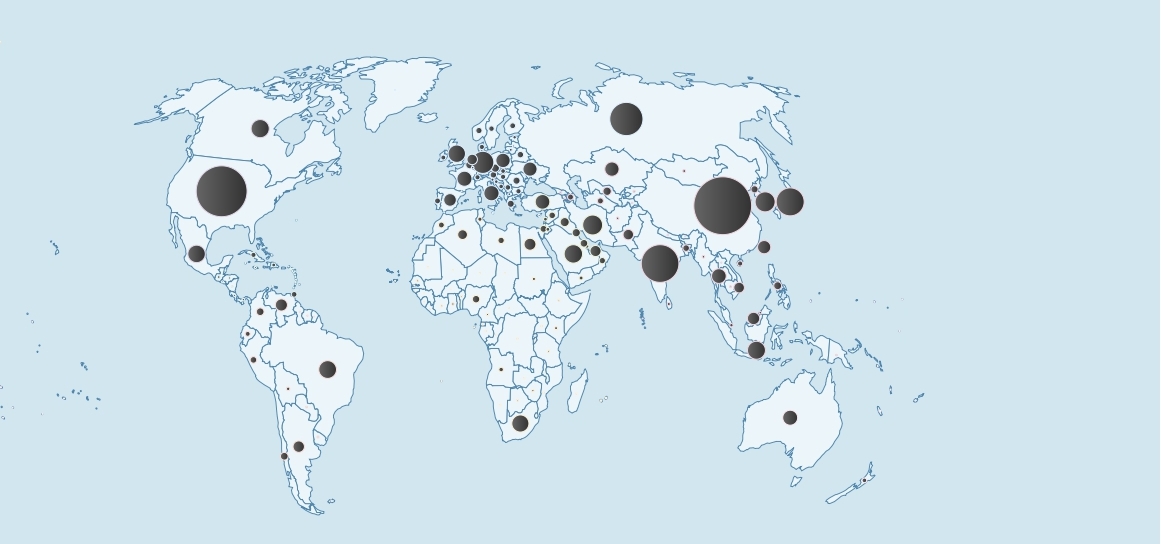 184
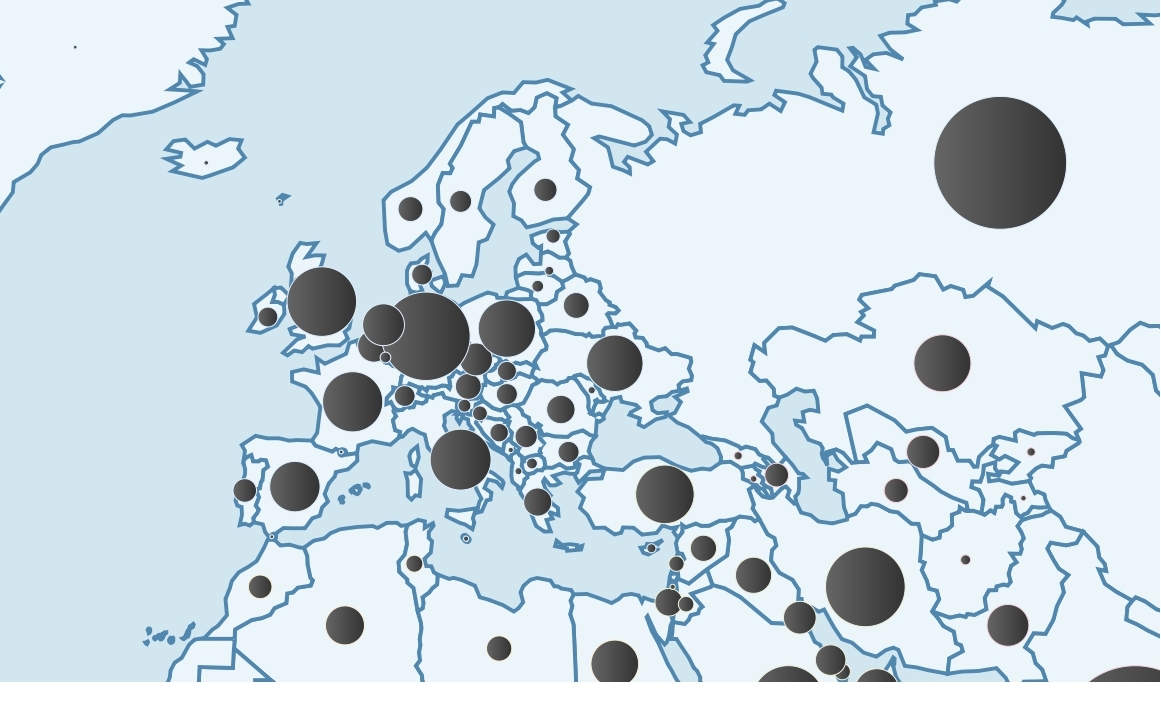 185
τέλος